Melting of heavy vector mesons and quasinormal
modes in a finite density plasma from holography
arXiv:2204.08068v1 [hep-ph]
Hiwa A. Ahmed (何瓦)
School of Nuclear Science And Technology, UCAS
Weekly Group Meeting
December 13th, 2024
1
Introduction
Heavy-ion collisions allow us to investigate quantum chromodynamics (QCD) in the laboratory.
It is believed that one can use heavy mesons as probes in order to extract relevant information of the medium in such extreme conditions.
The idea is that, in contrast to hadrons made of the light quarks: u (up), d (down), and s (strange), that dissociate at the critical temperature when the plasma is formed, heavy mesons, made of c (charm) or b (bottom) quarks survive at higher temperatures.
That is the motivation for understanding how the properties of the QGP, like temperature and density, affect the dissociation of charmonium.
2
Holographic model
The five-dimensional action describing the finite density medium in the dual field theory is given by
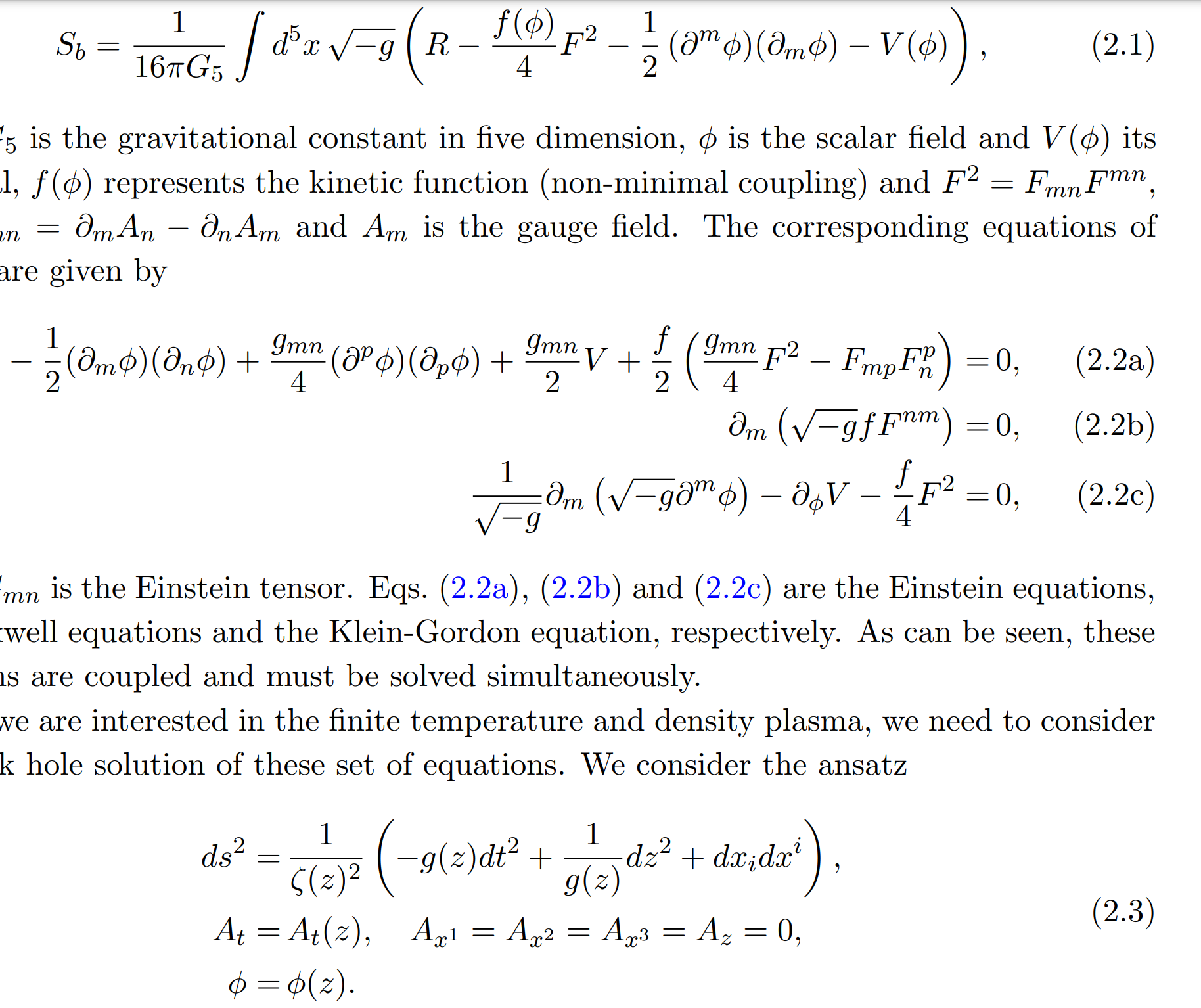 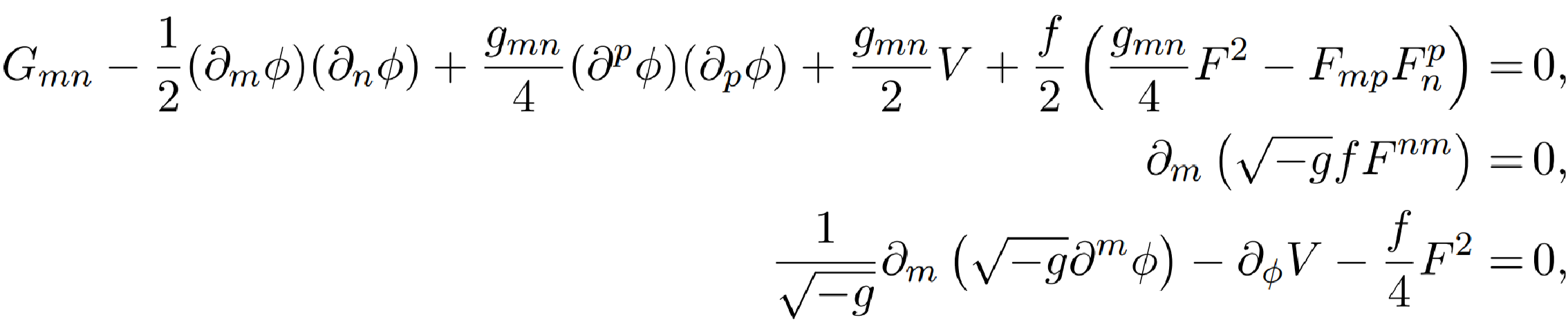 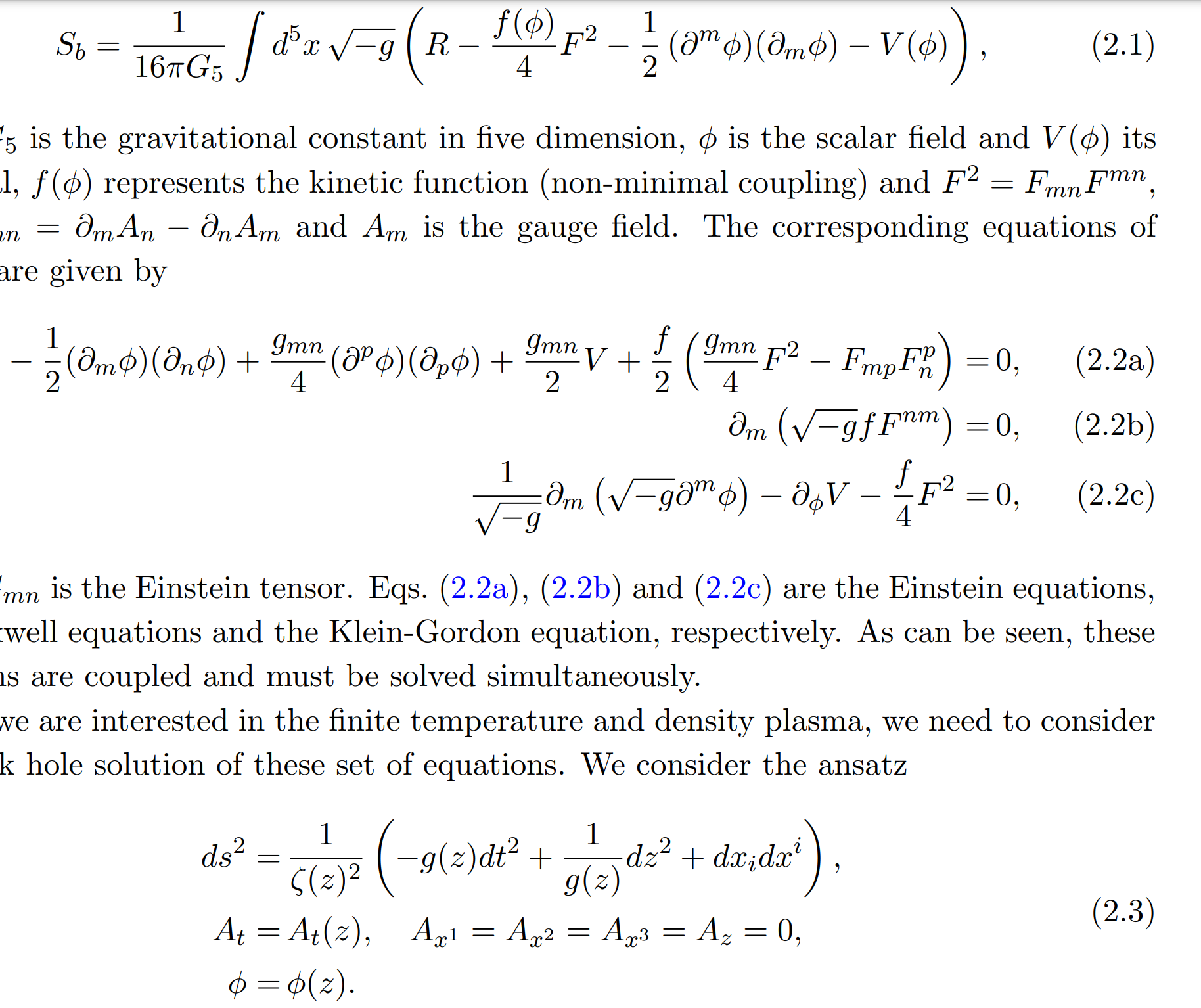 3
Holographic model
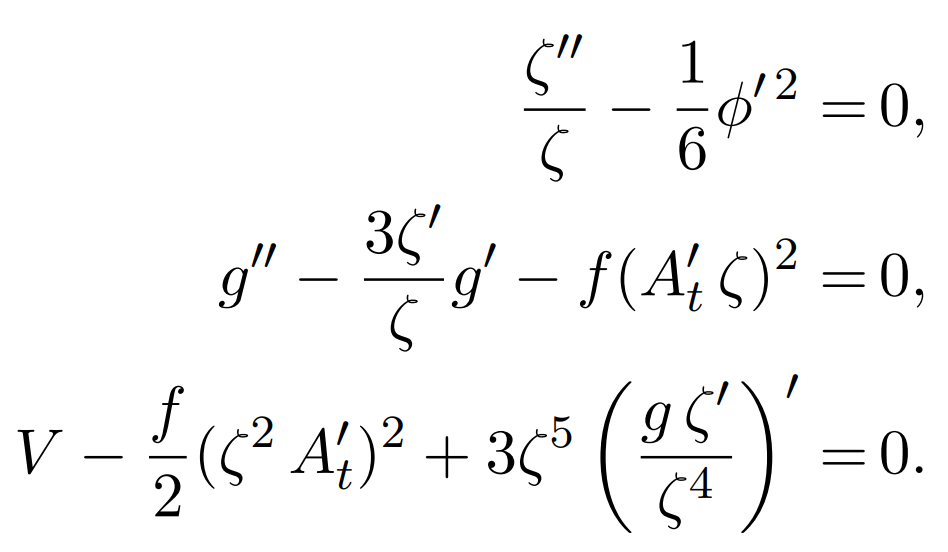 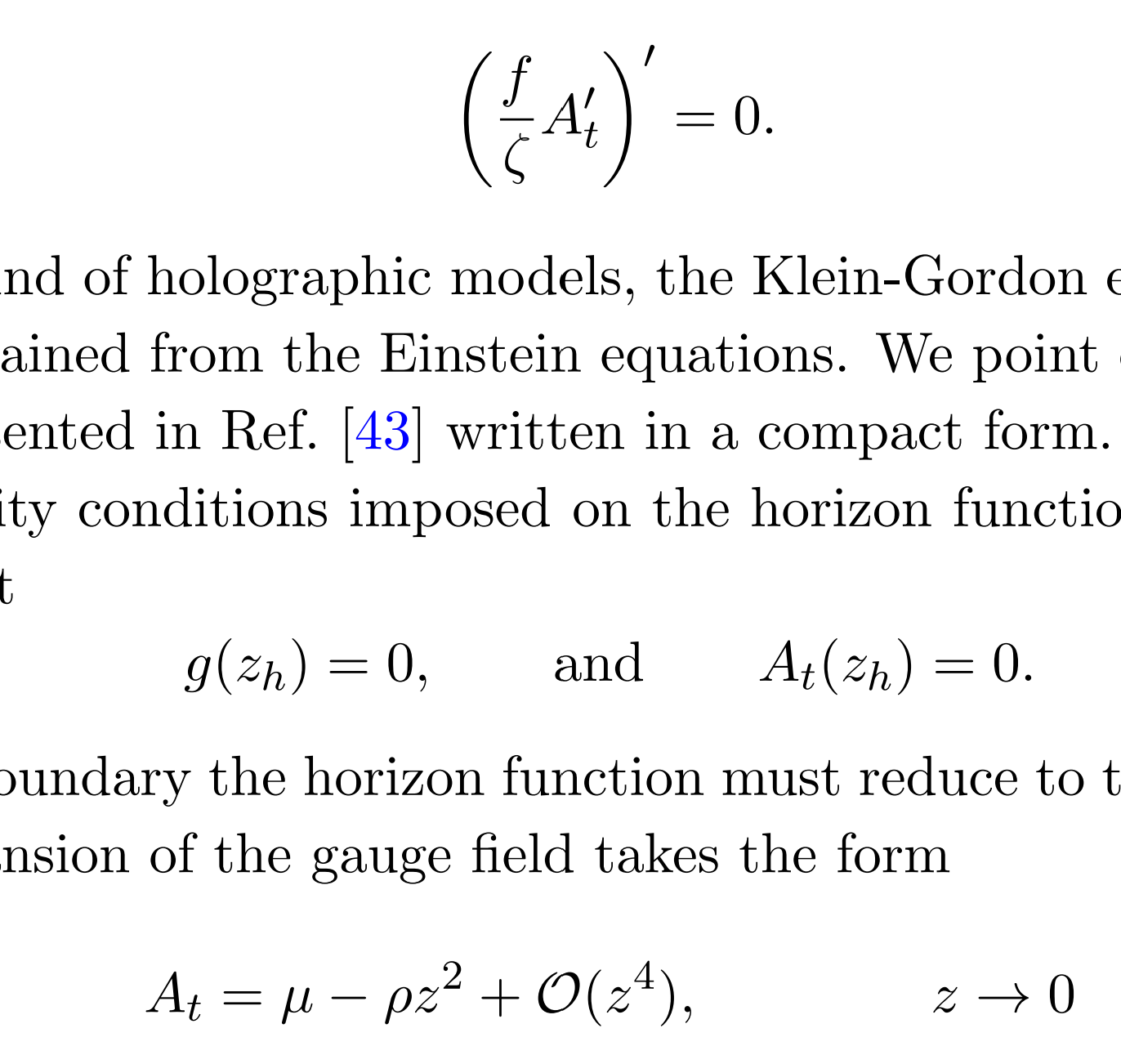 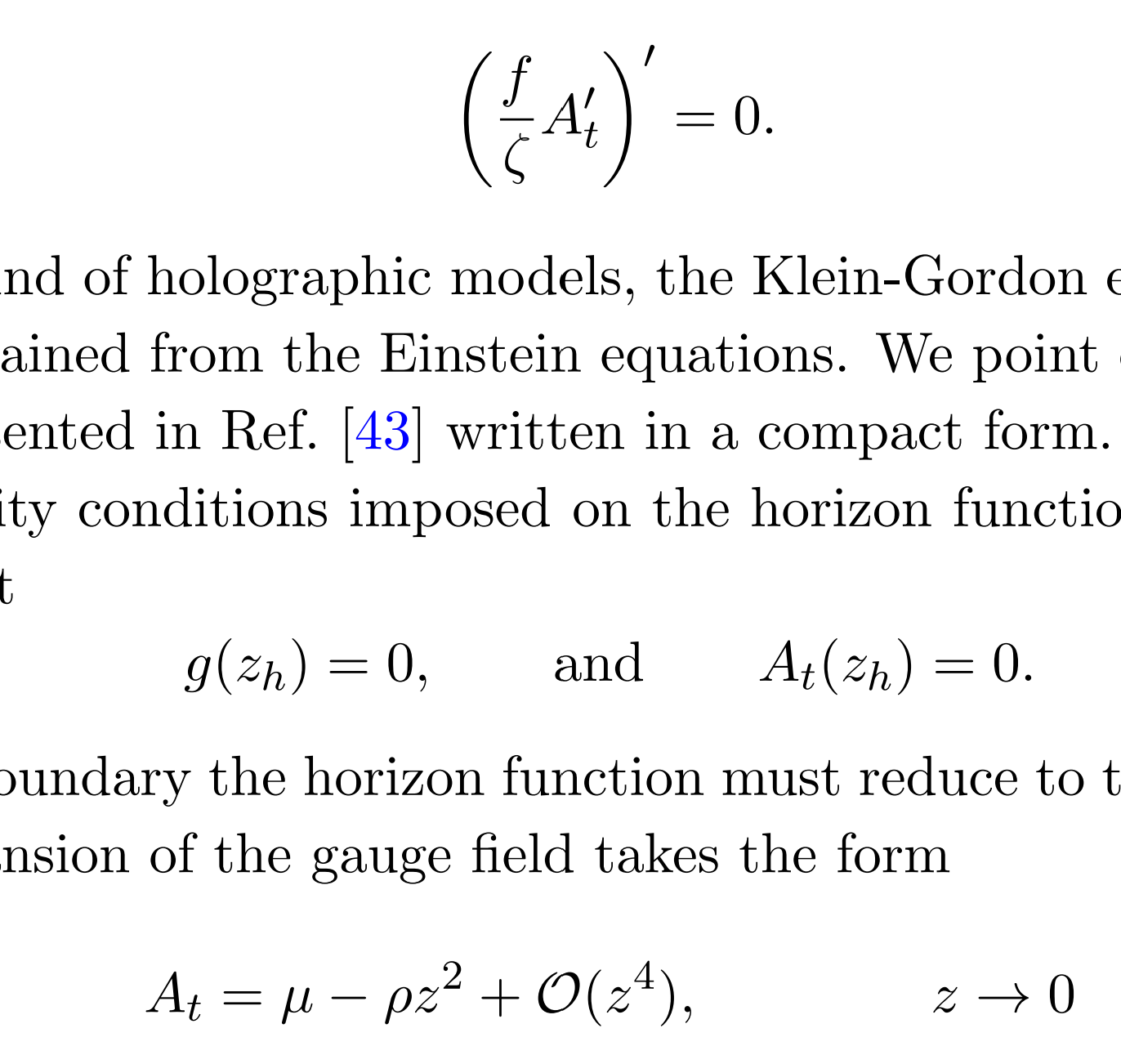 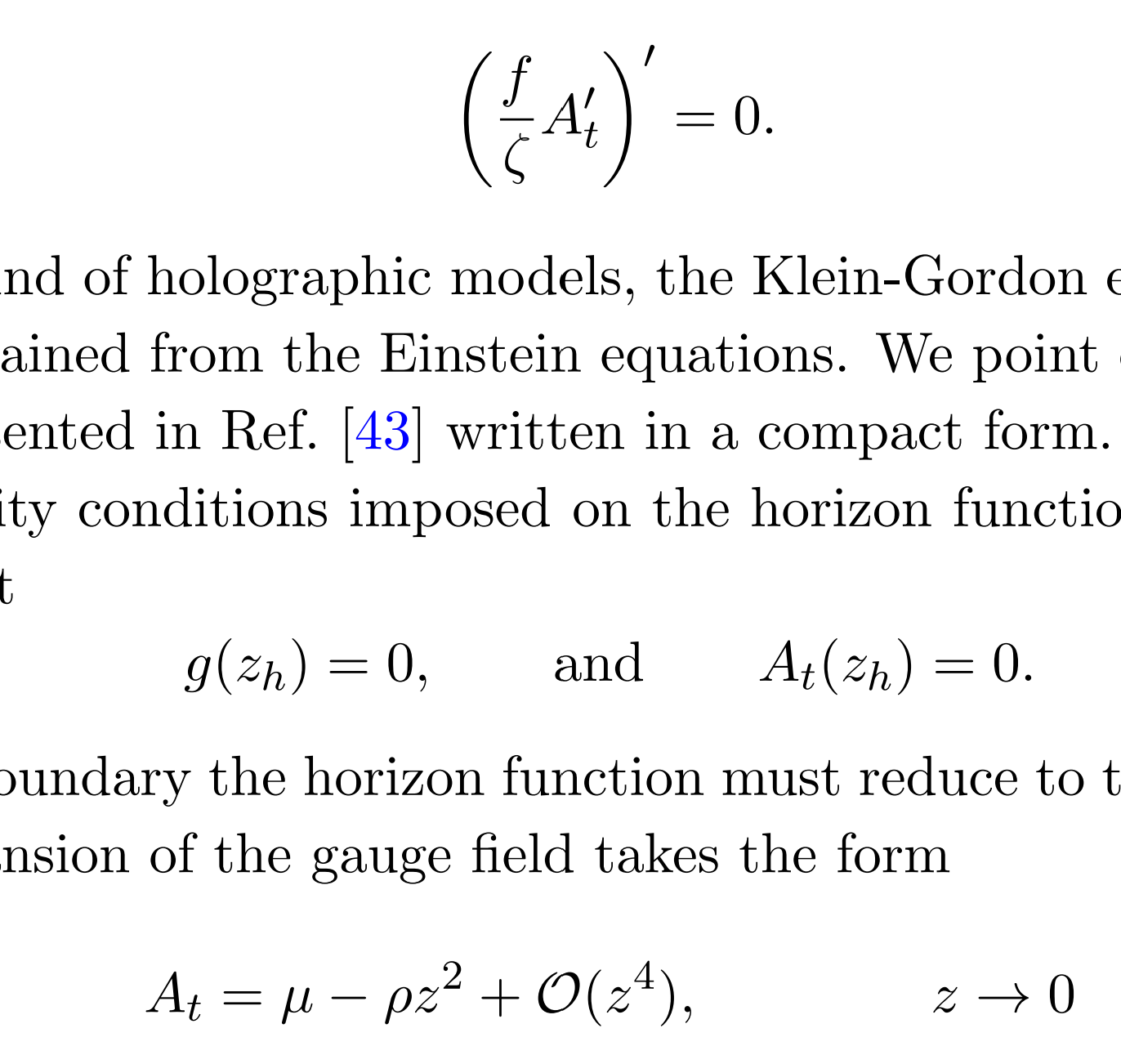 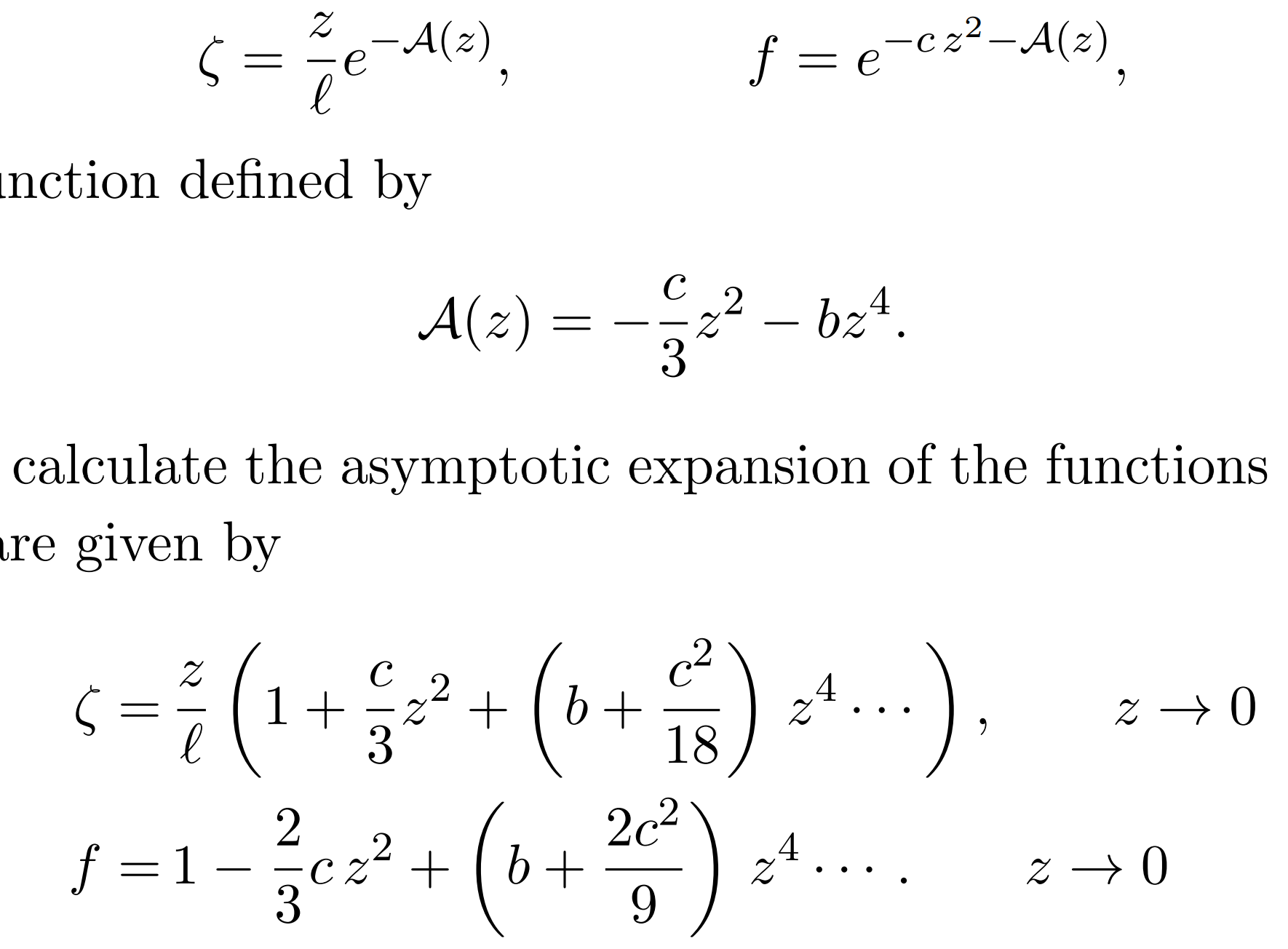 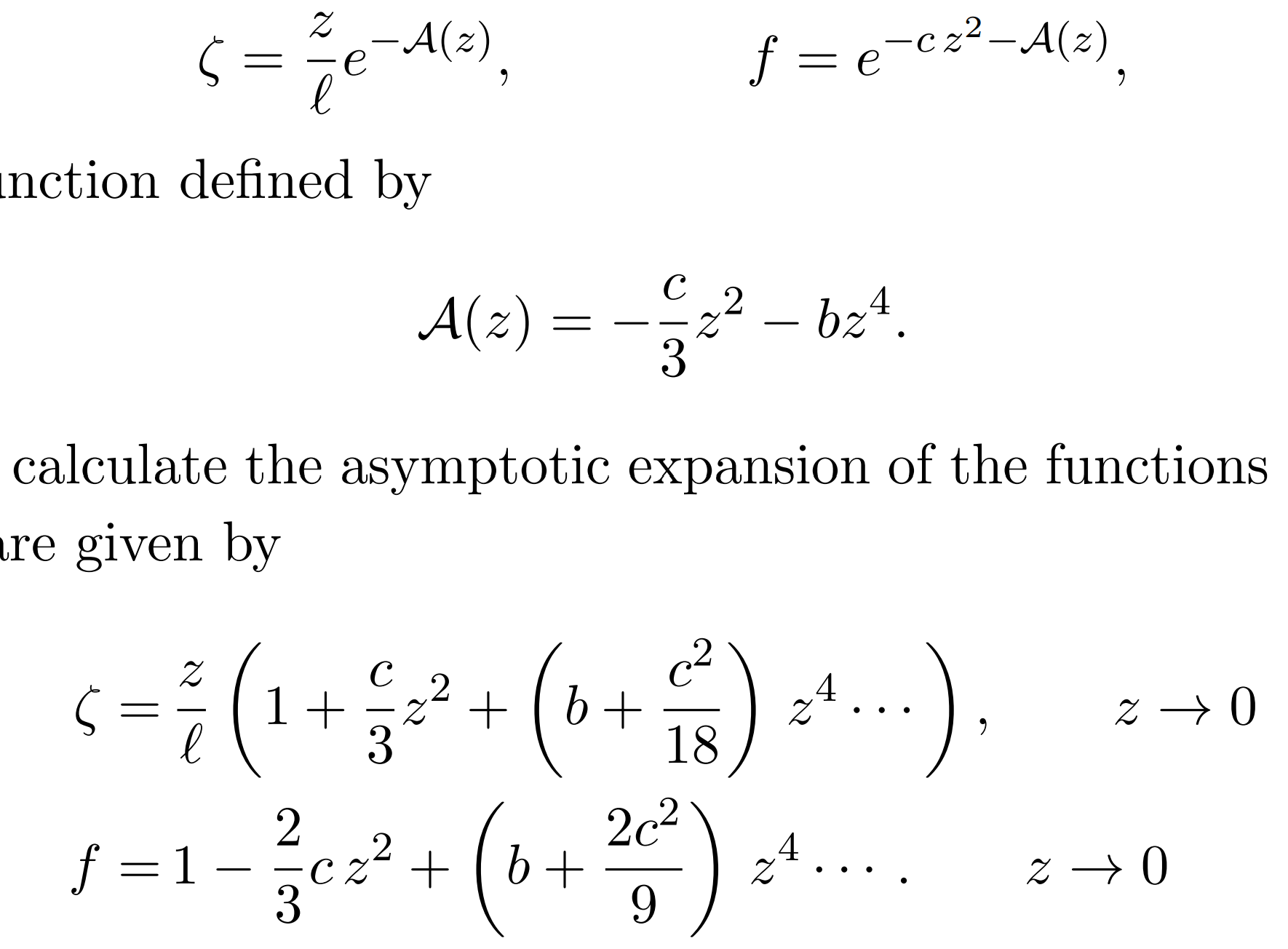 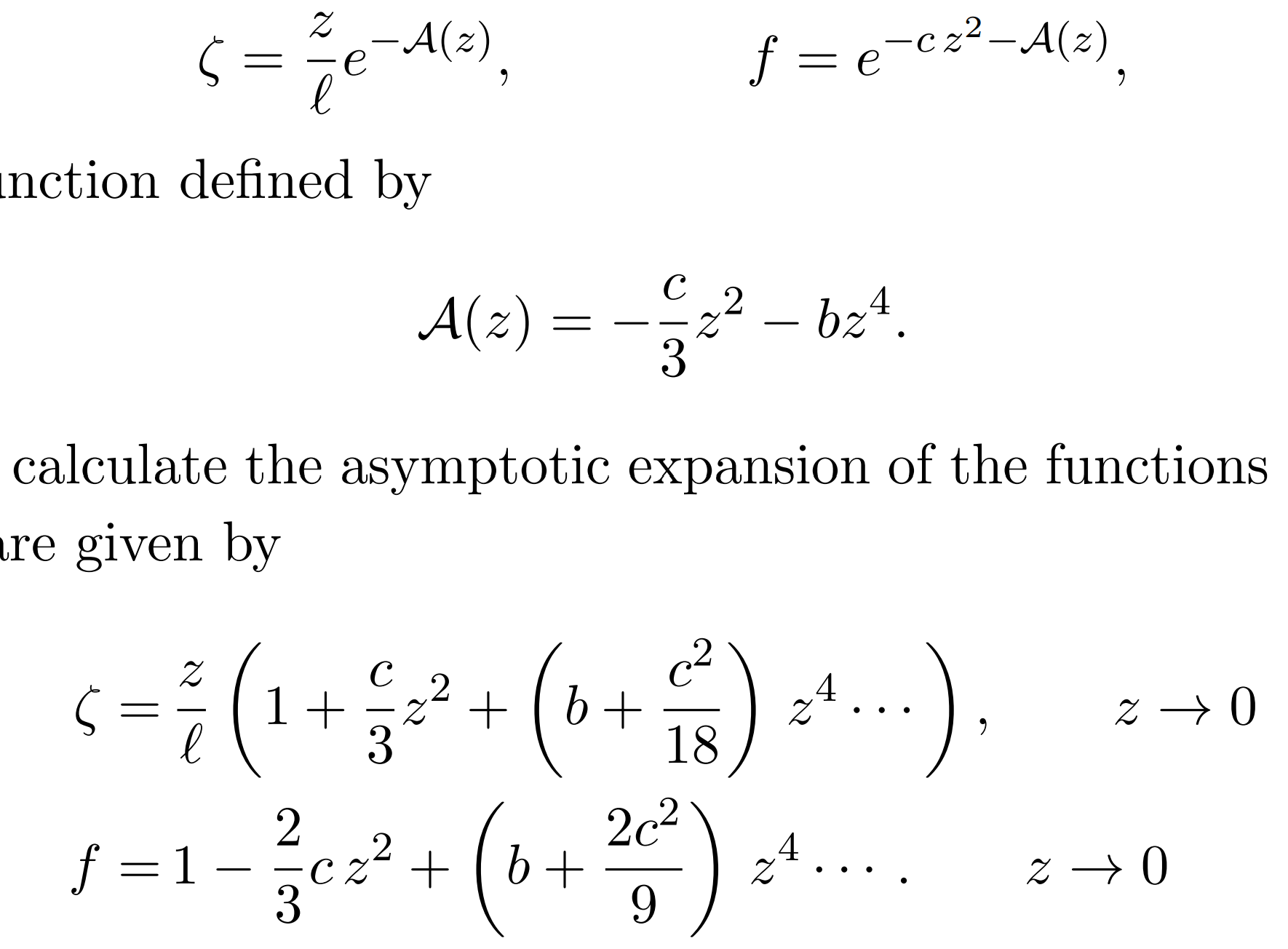 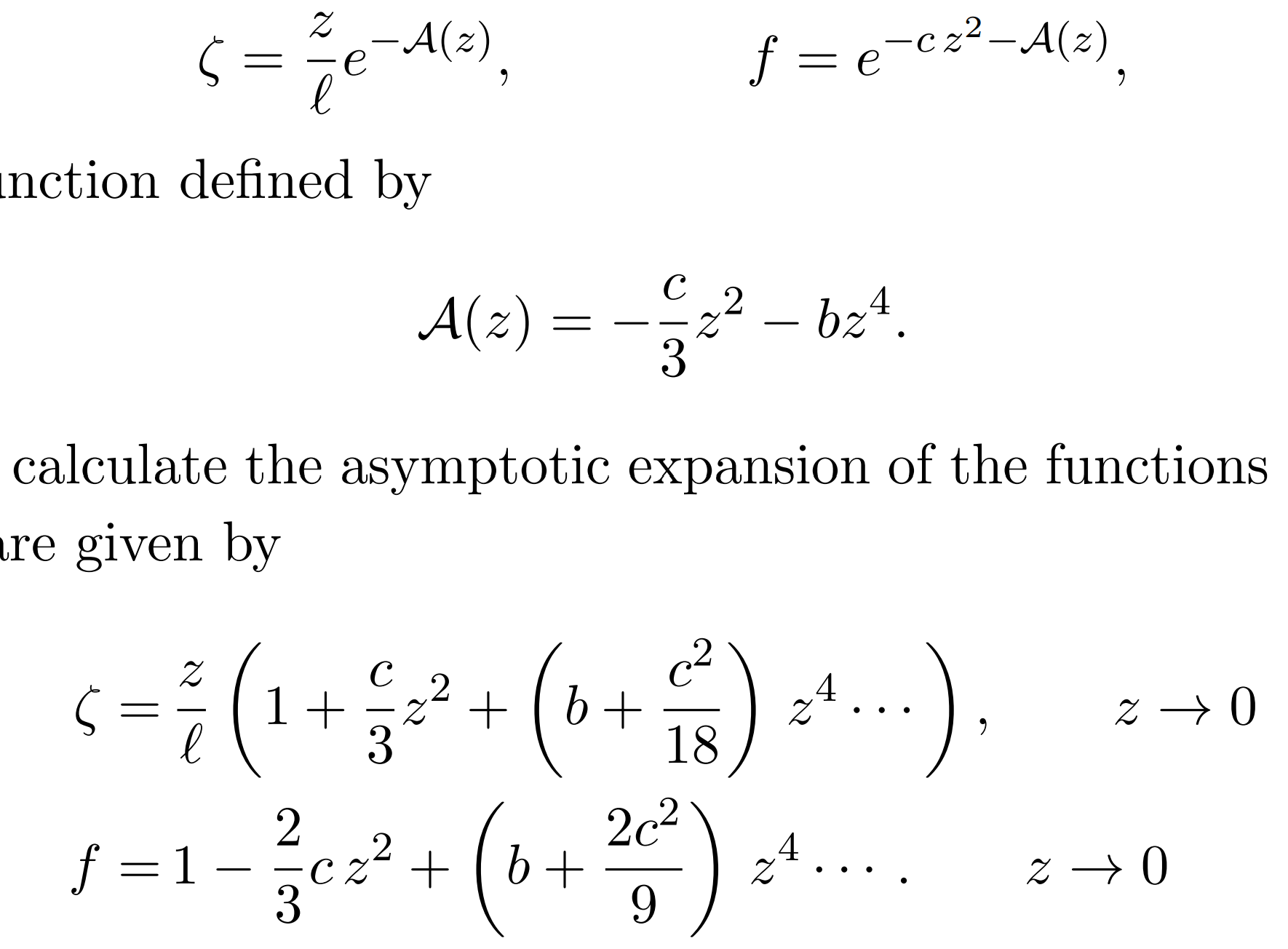 4
Holographic model
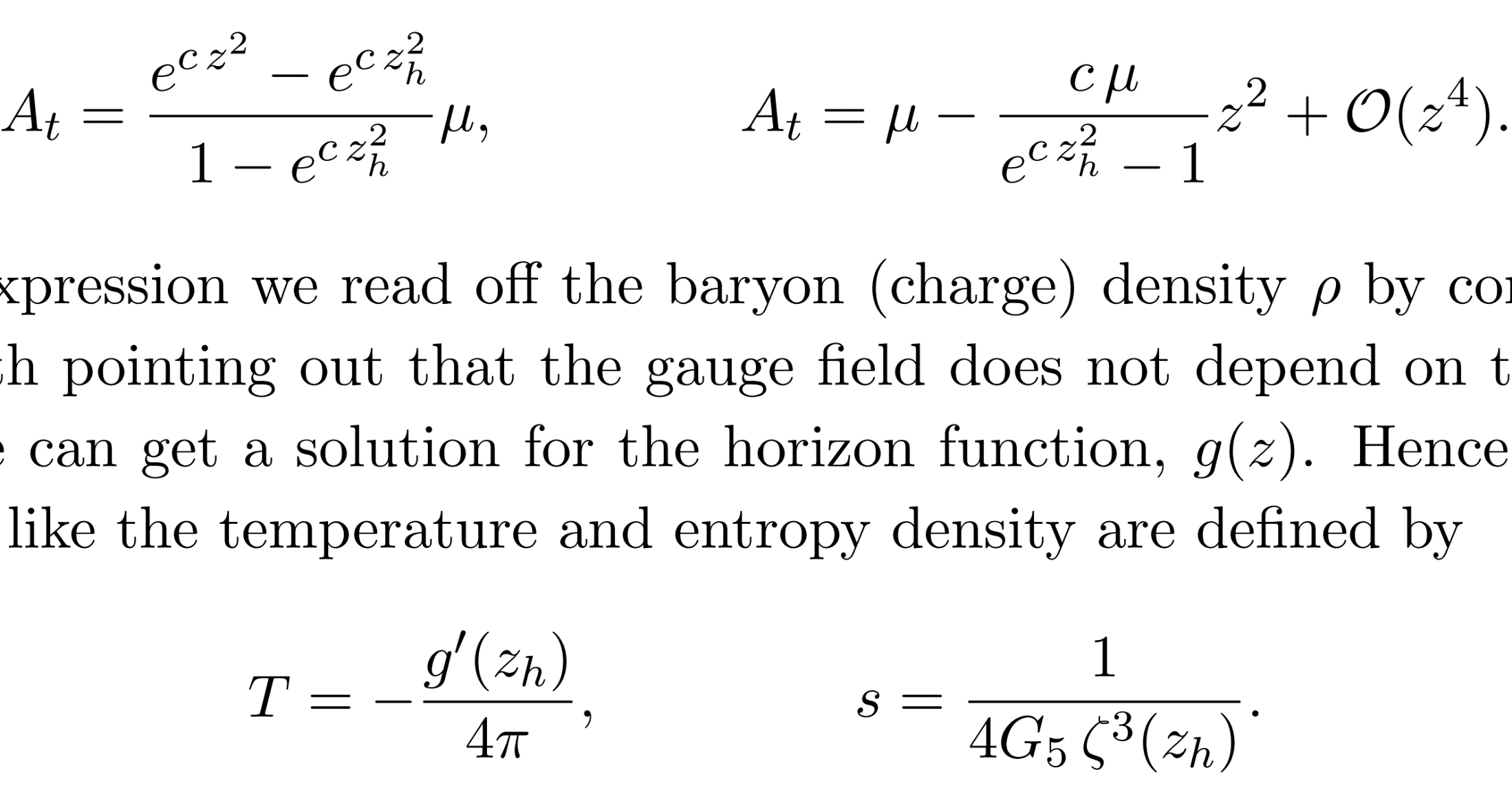 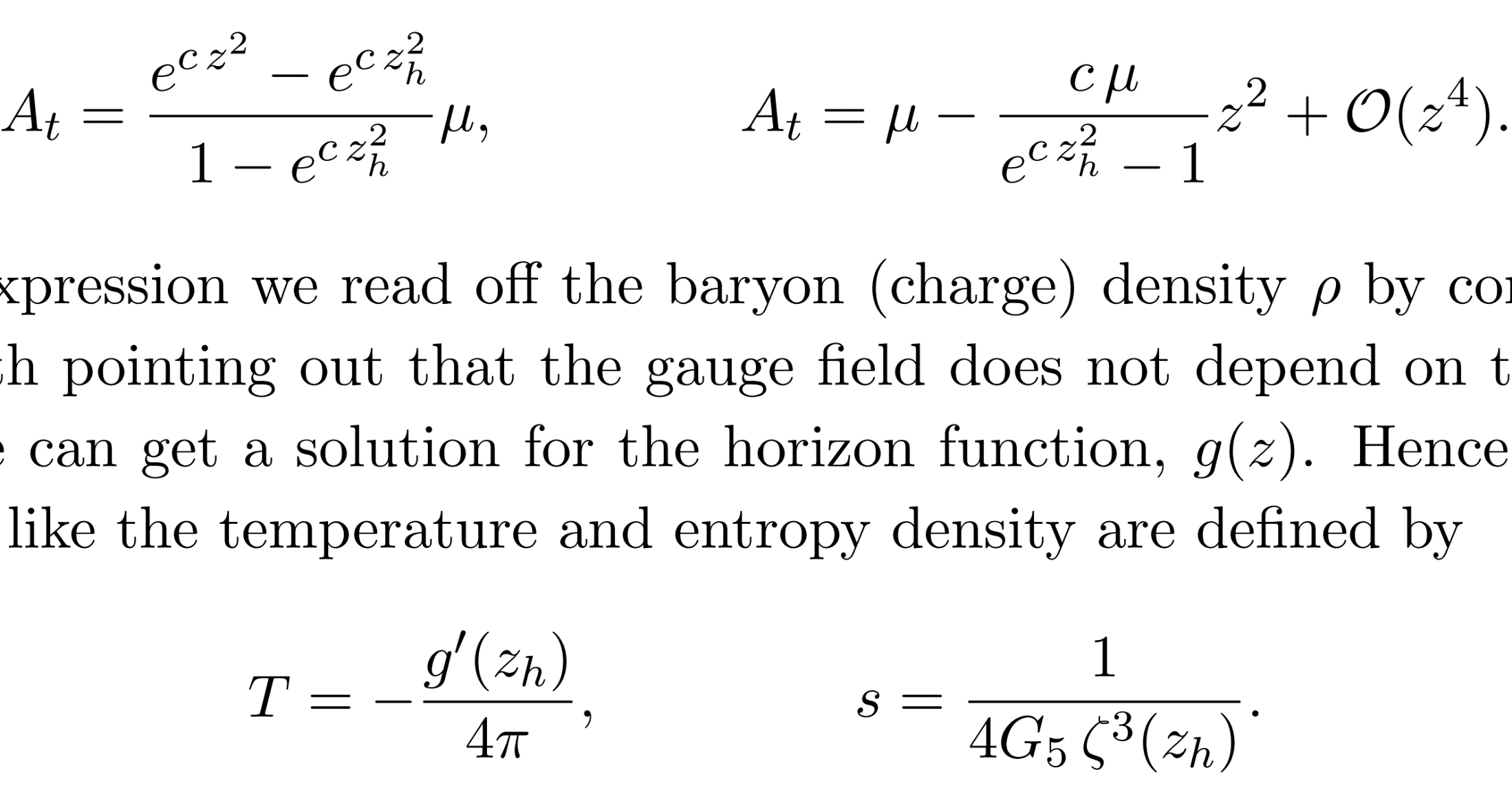 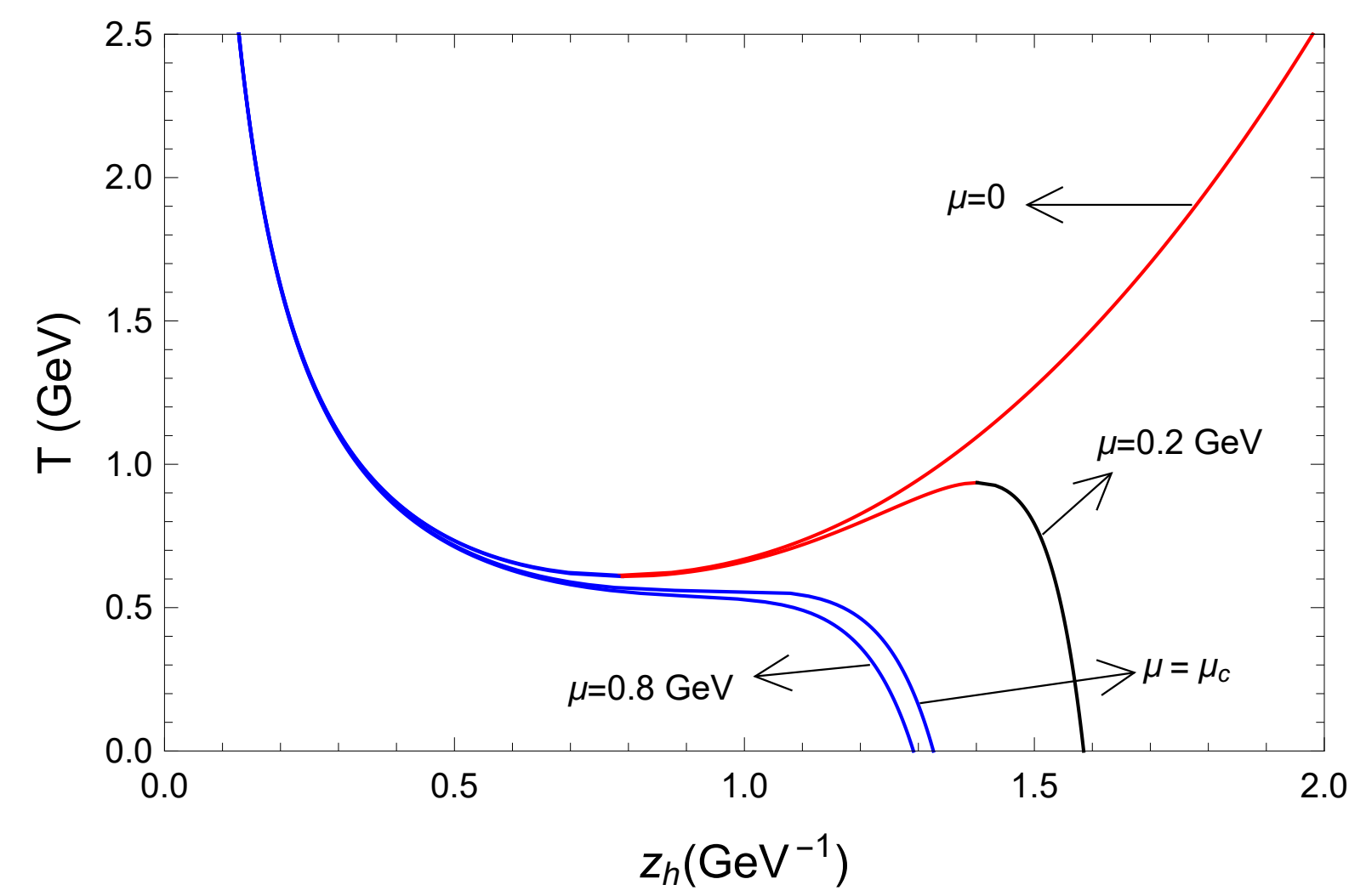 5
Heavy vector mesons
The heavy-vector mesons in the dual field theory are described by five-dimensional gauge field whose action is given by
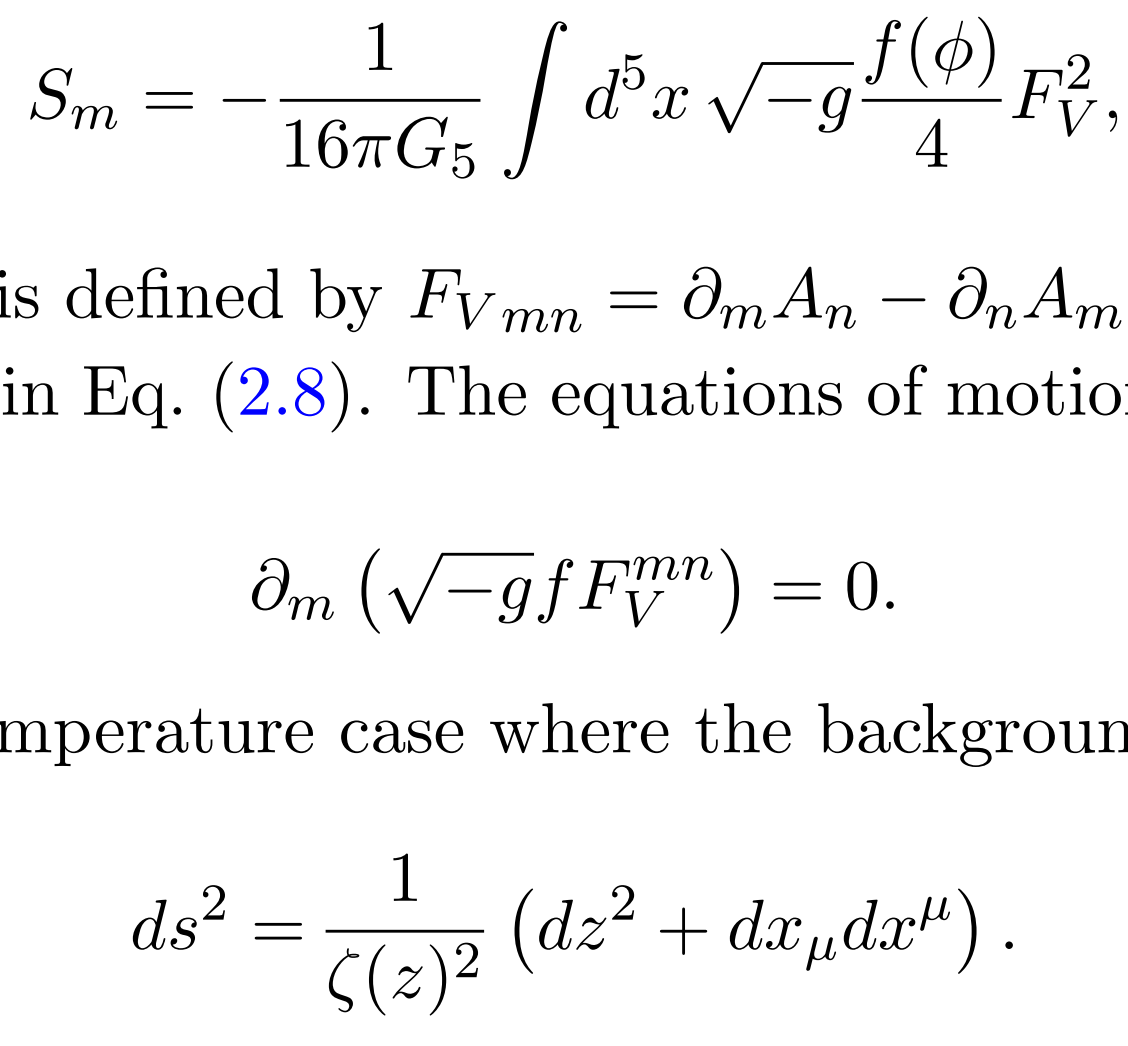 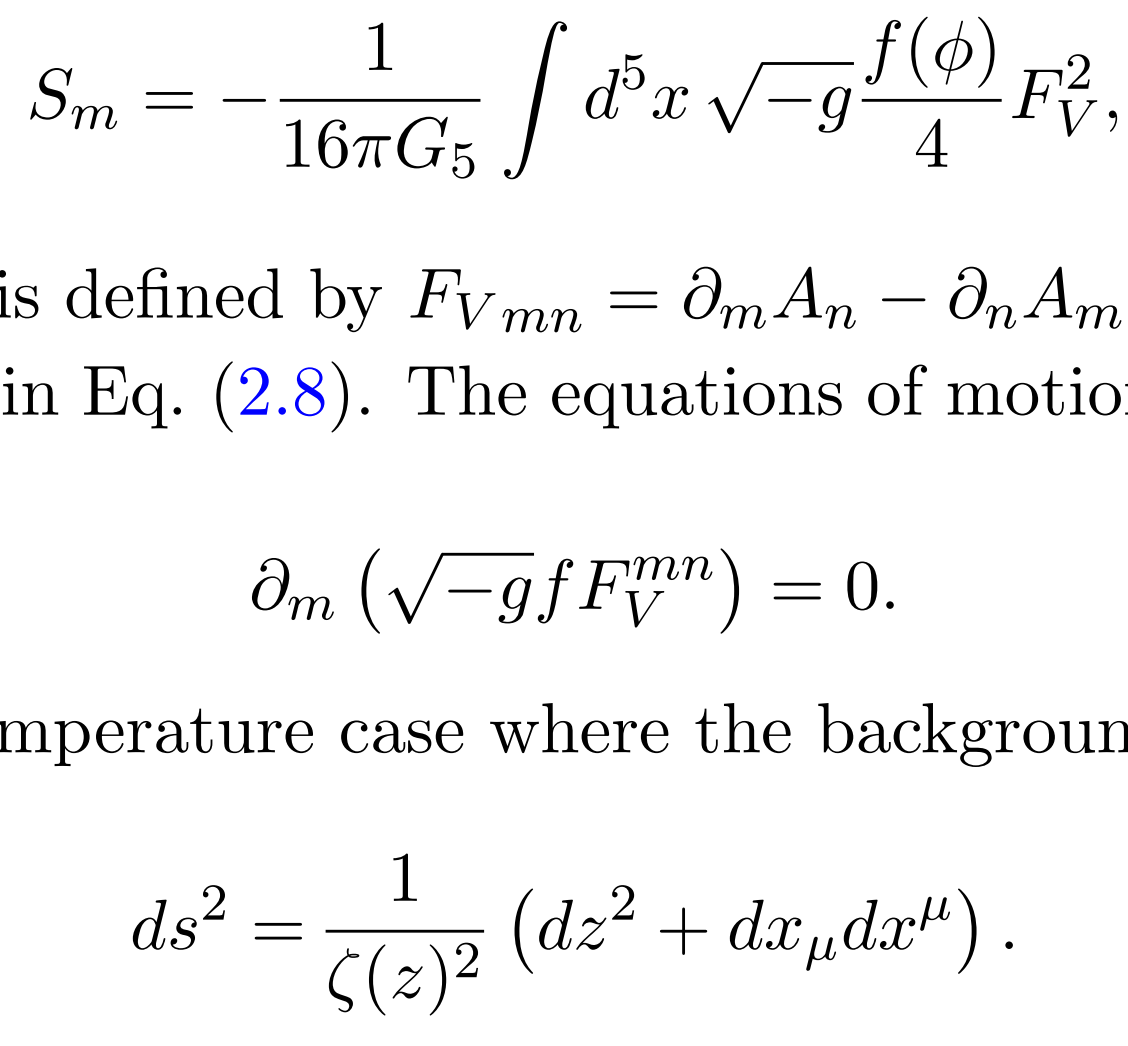 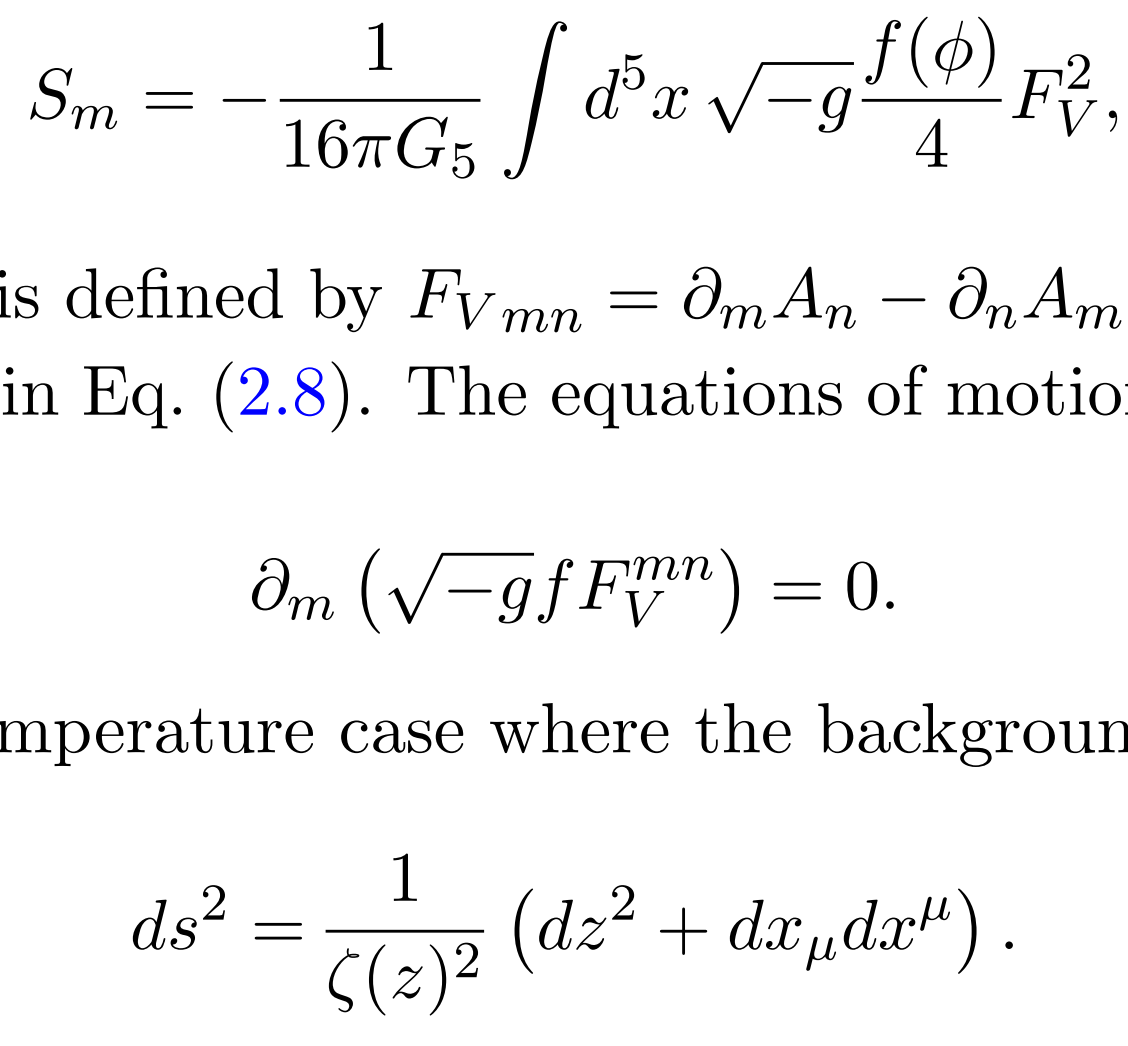 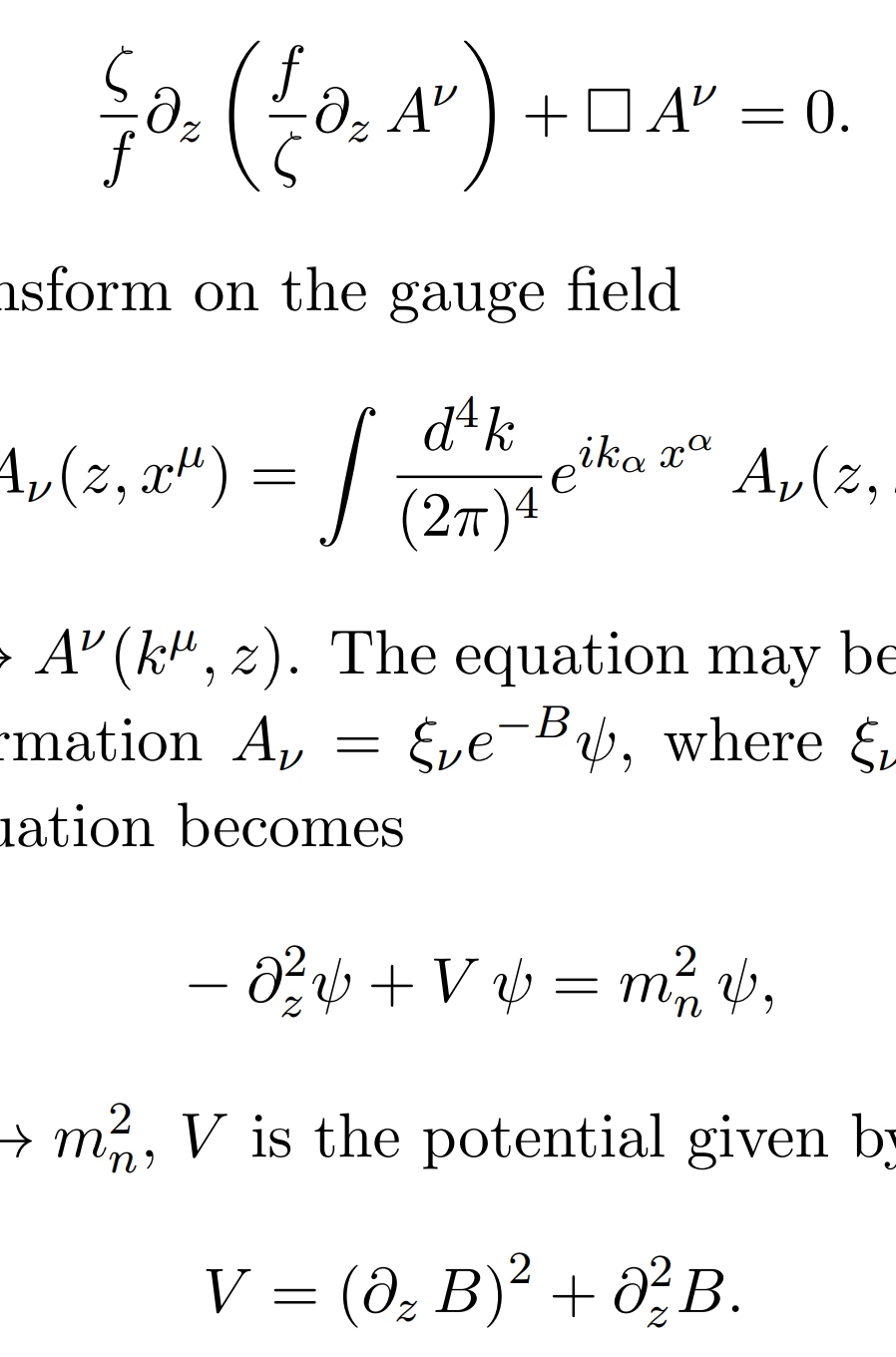 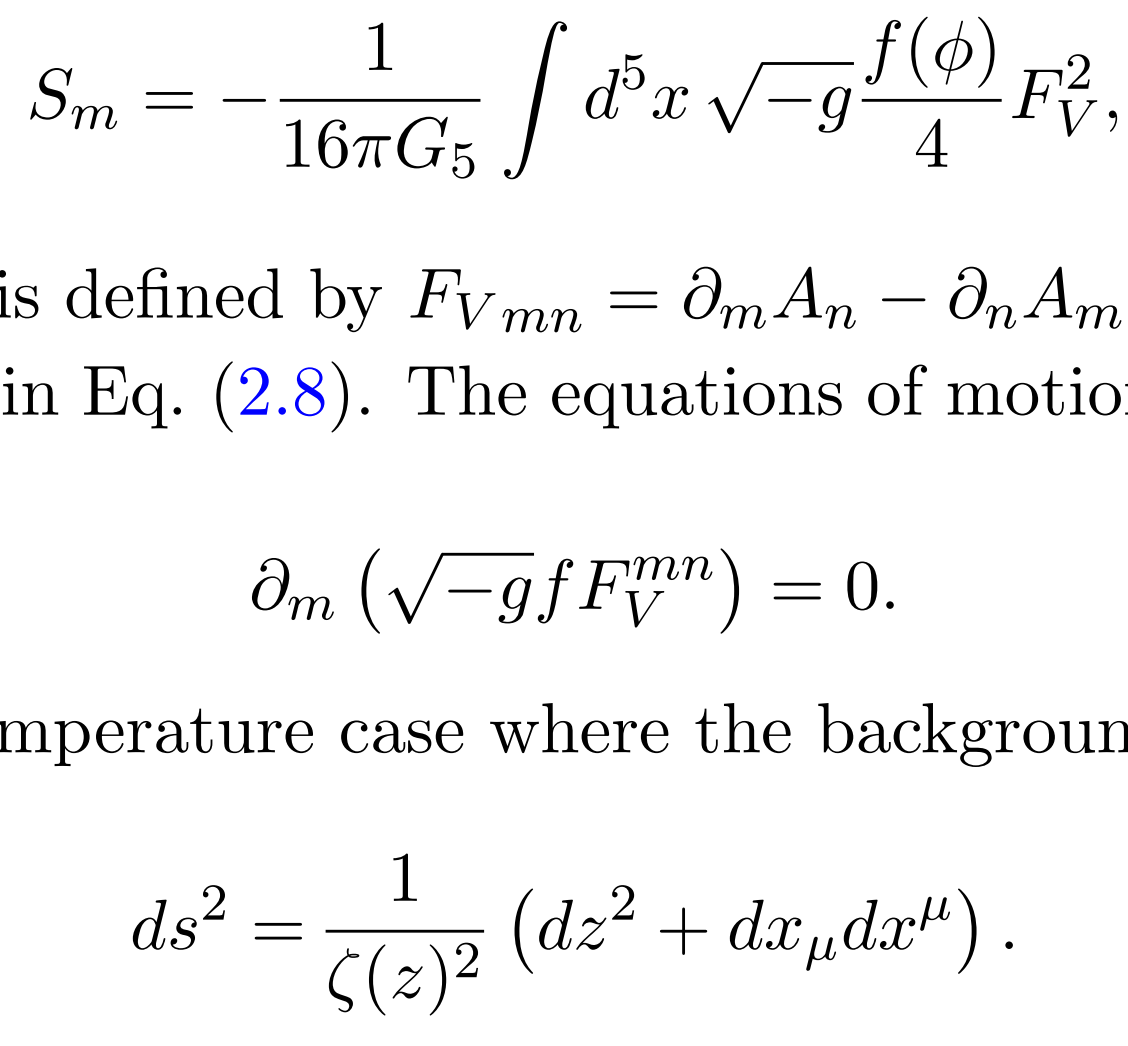 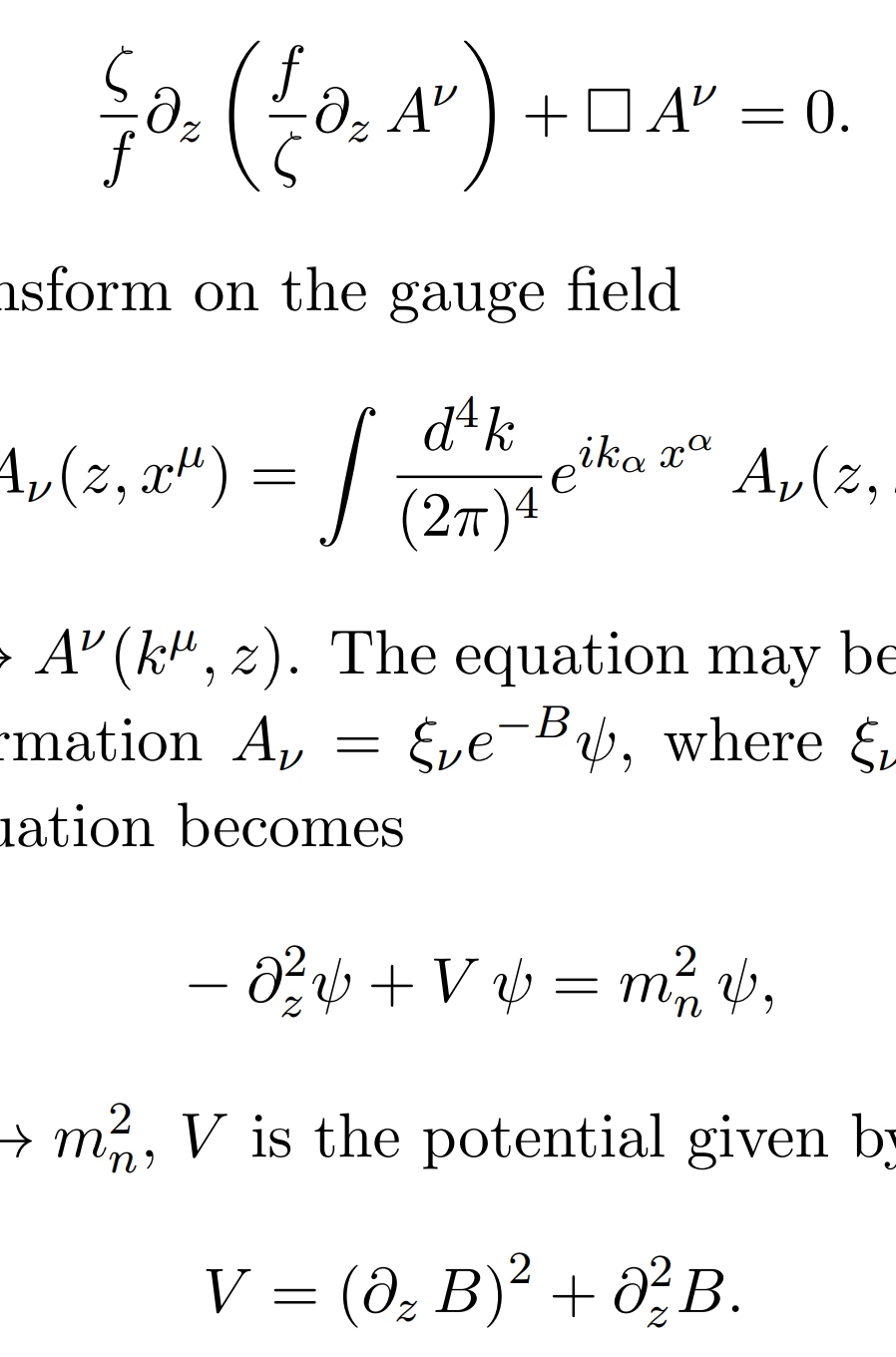 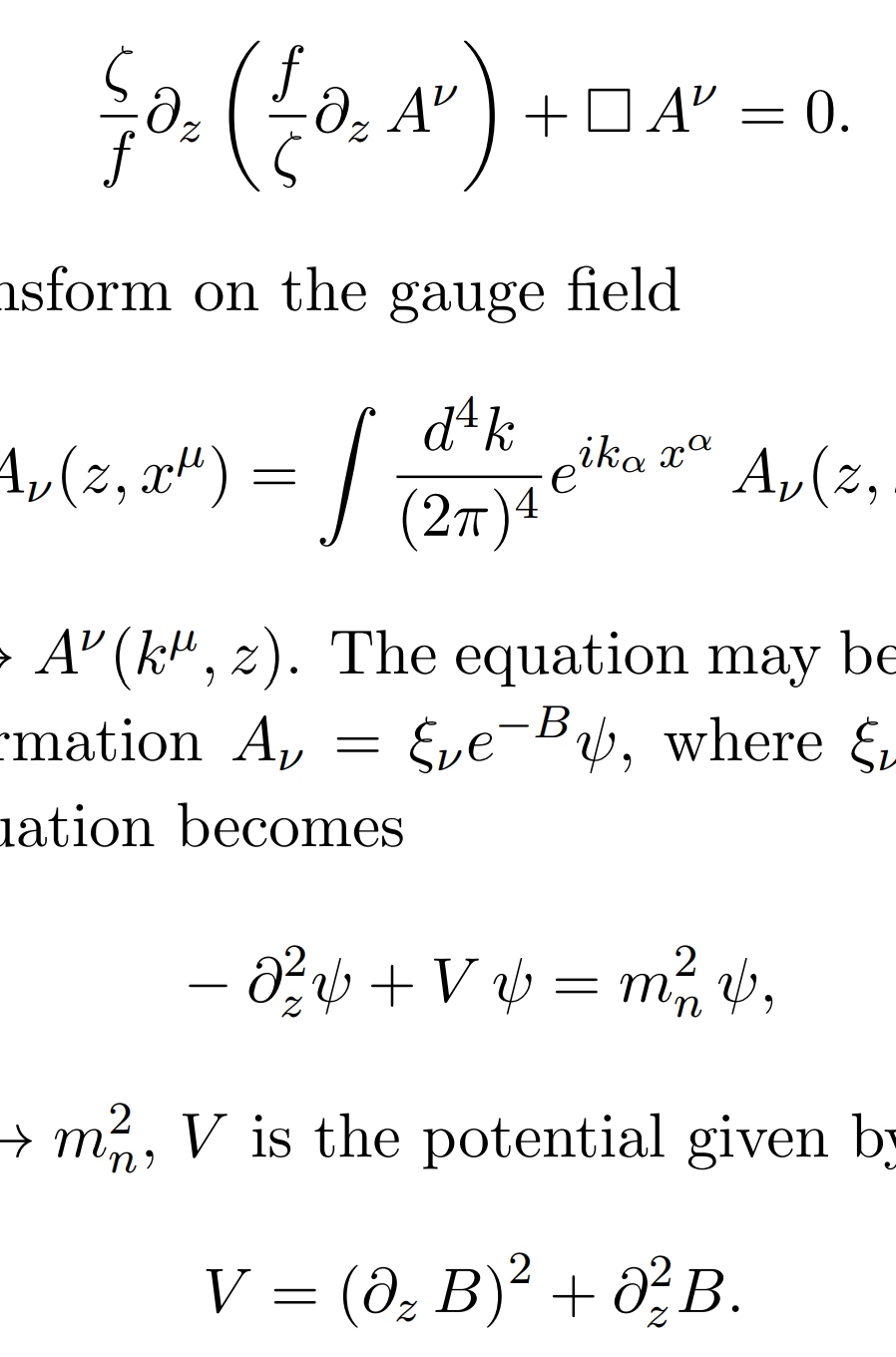 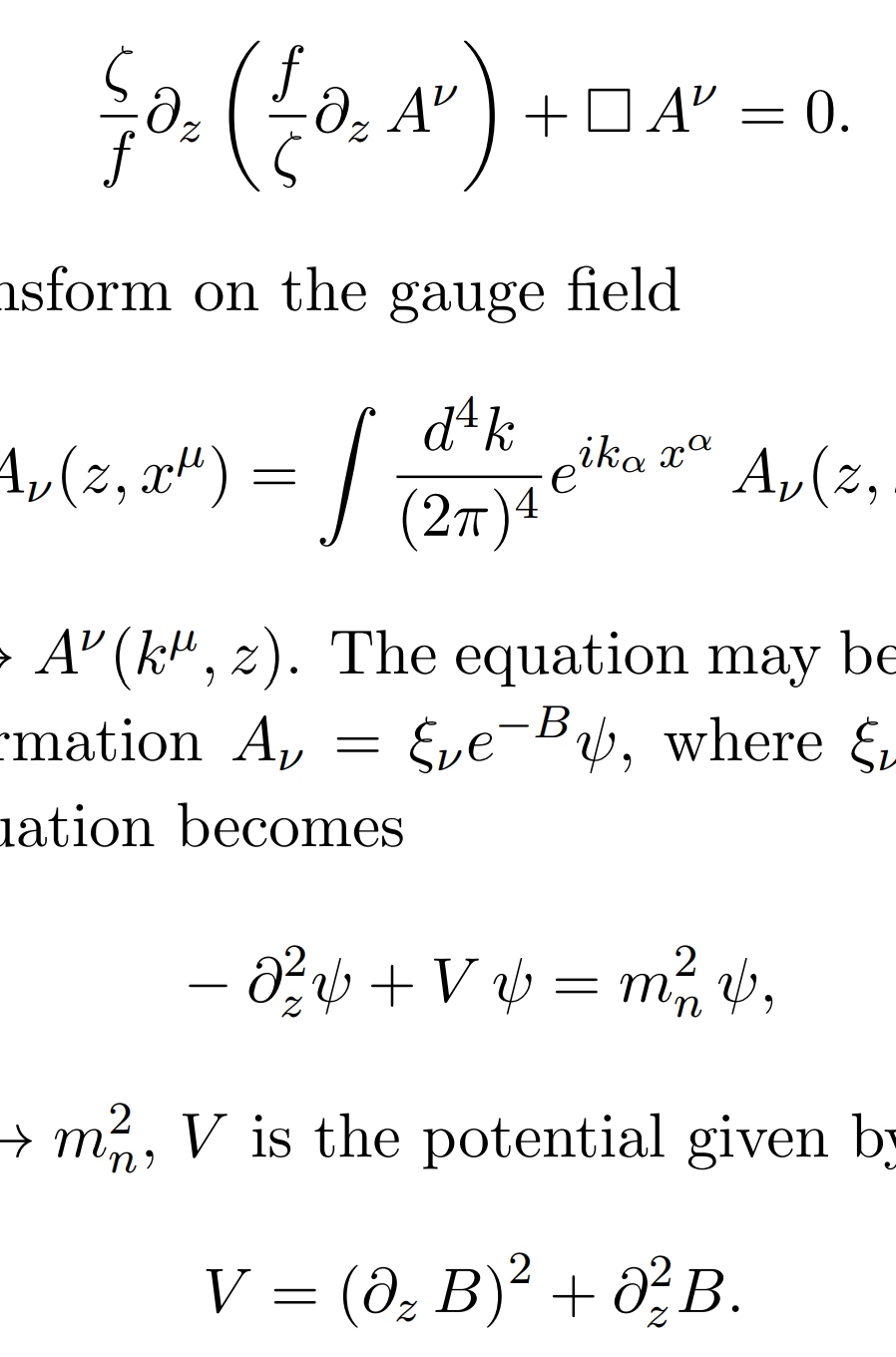 6
Heavy vector mesons
The way this holographic model was built allows us to get an analytic solution for the mass spectrum, which is given by
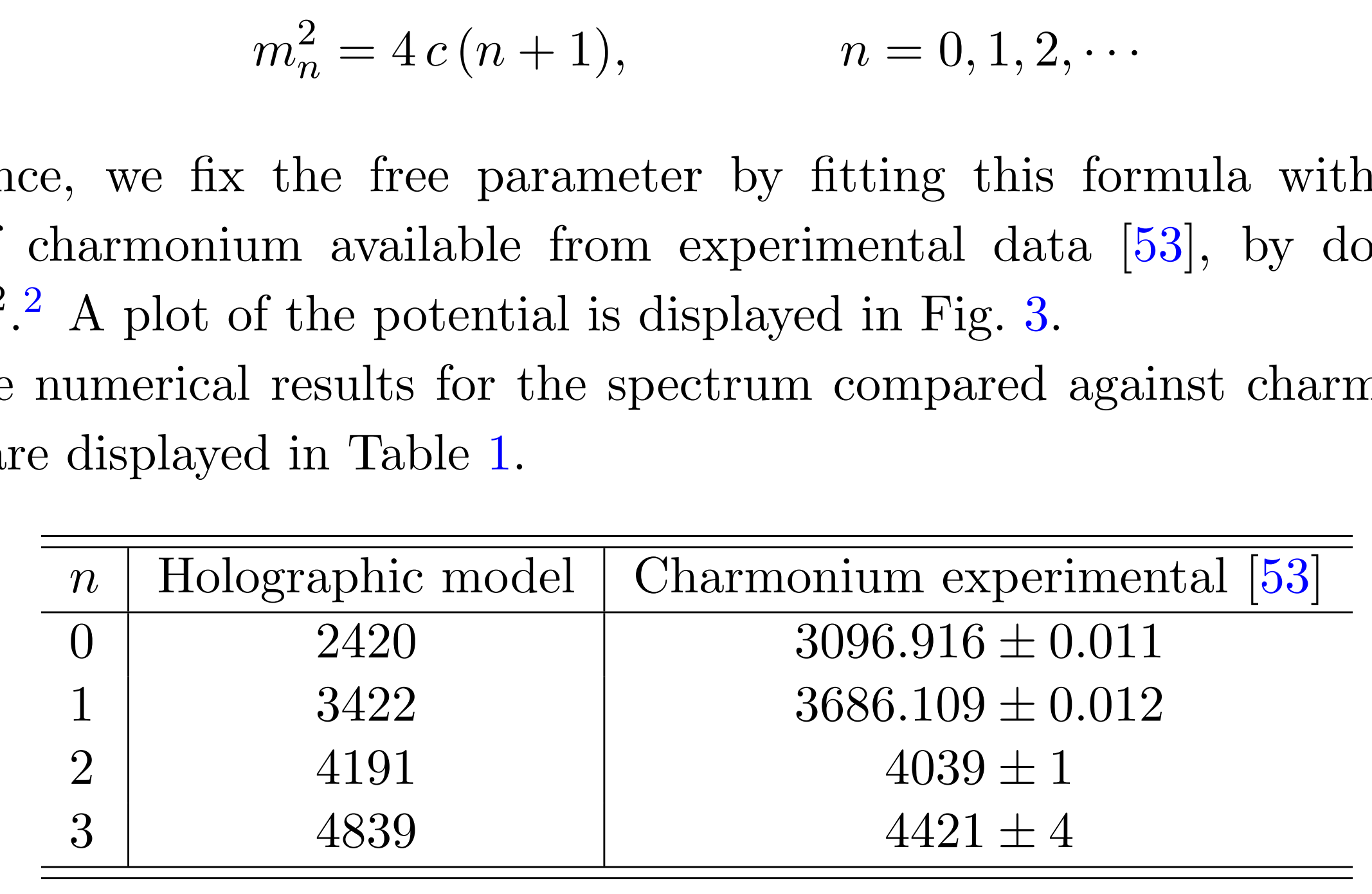 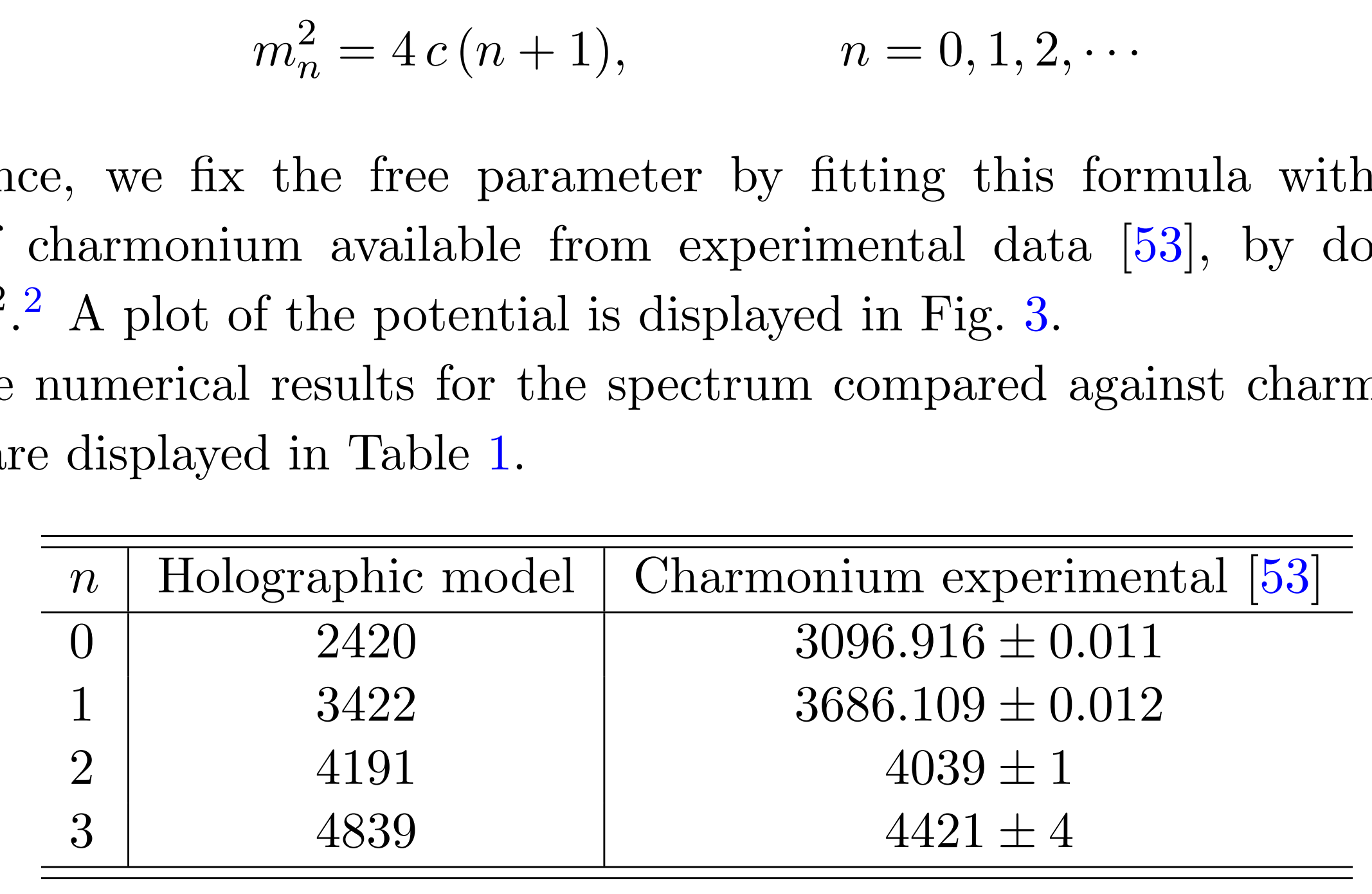 7
Finite temperature
For the black hole embedded in the geometry will change the eigenvalues into complex. These states shall be interpreted as quasiparticles characterized by the complex frequencies whose real part is interpreted as the thermal mass, while their imaginary part related to the decay rate of these states.
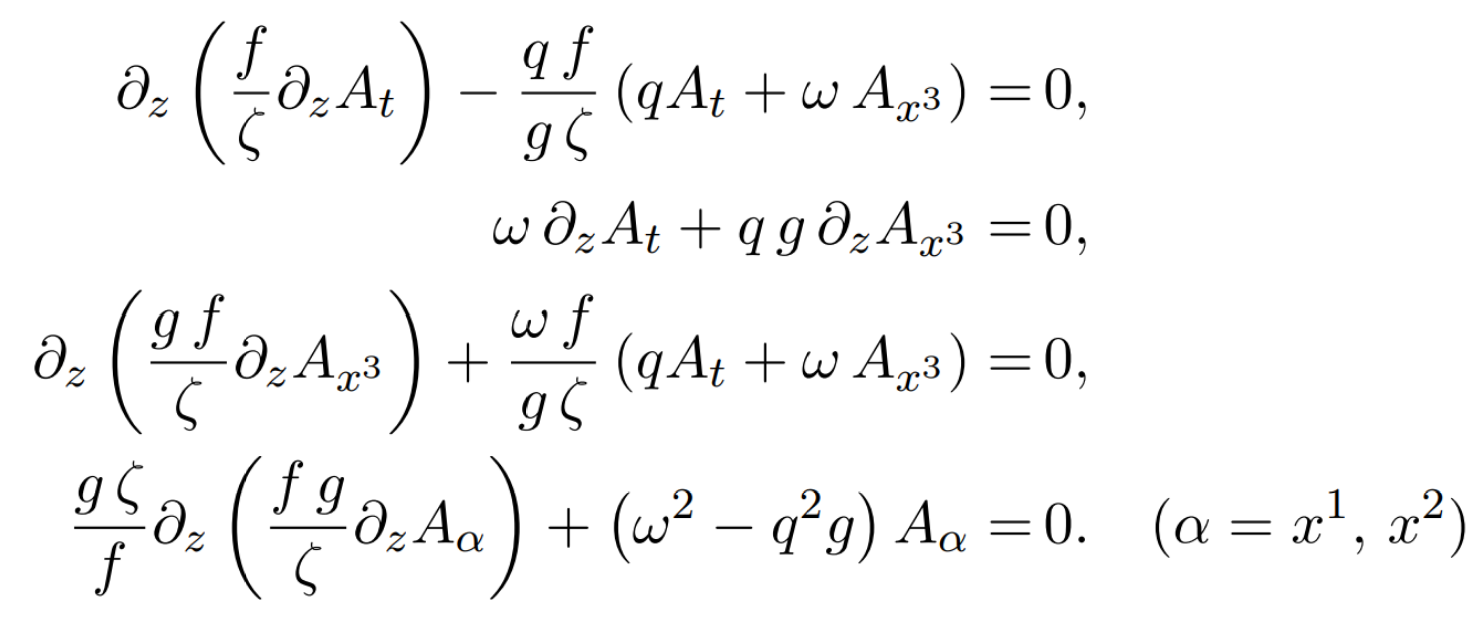 8
Finite temperature
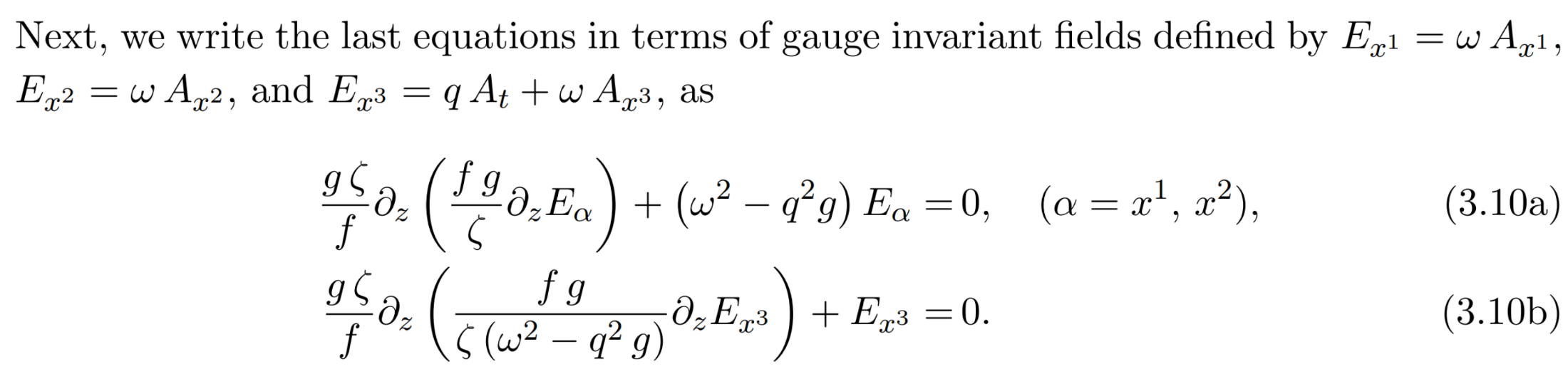 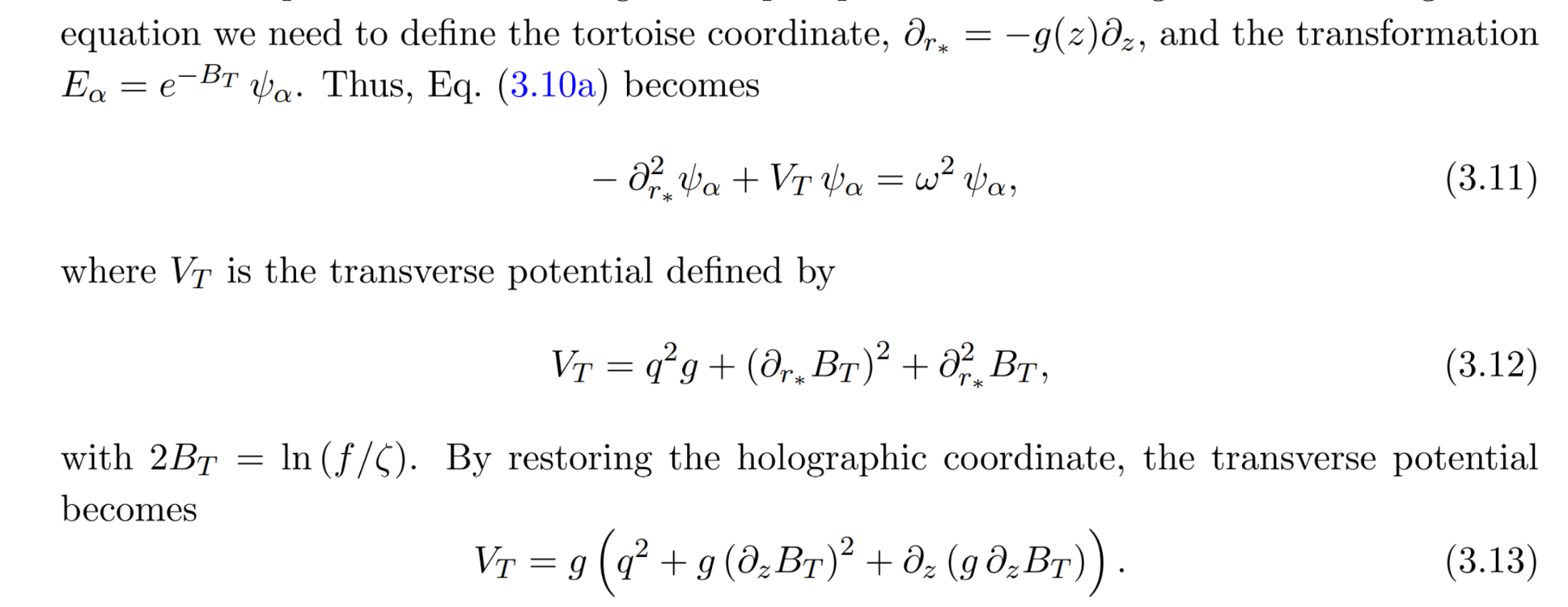 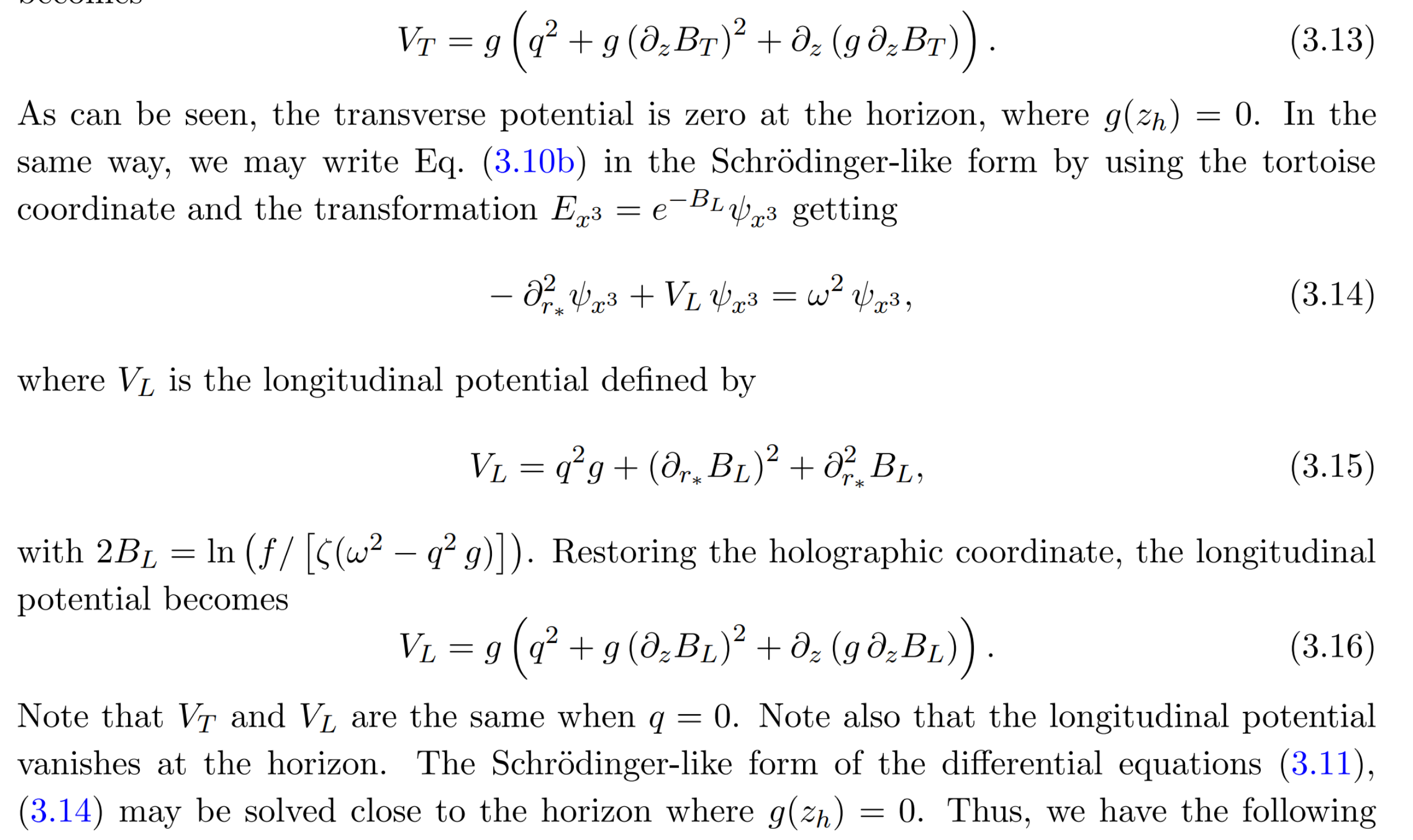 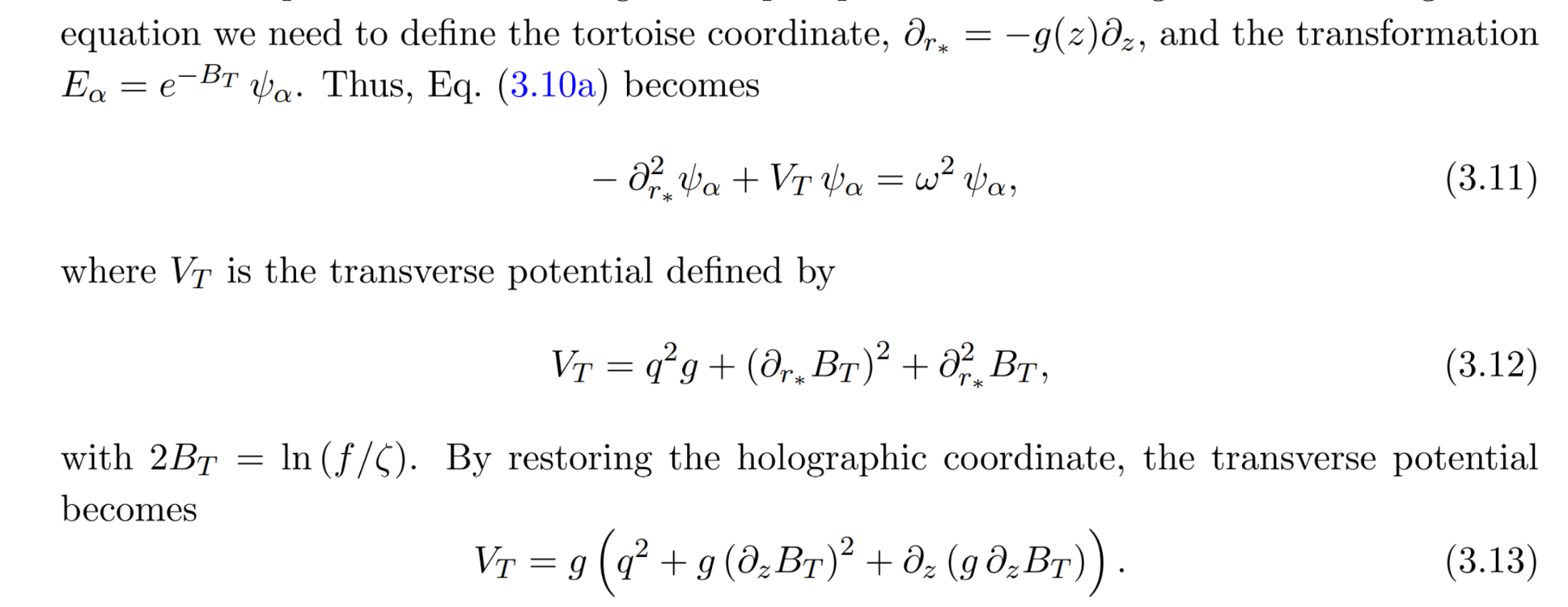 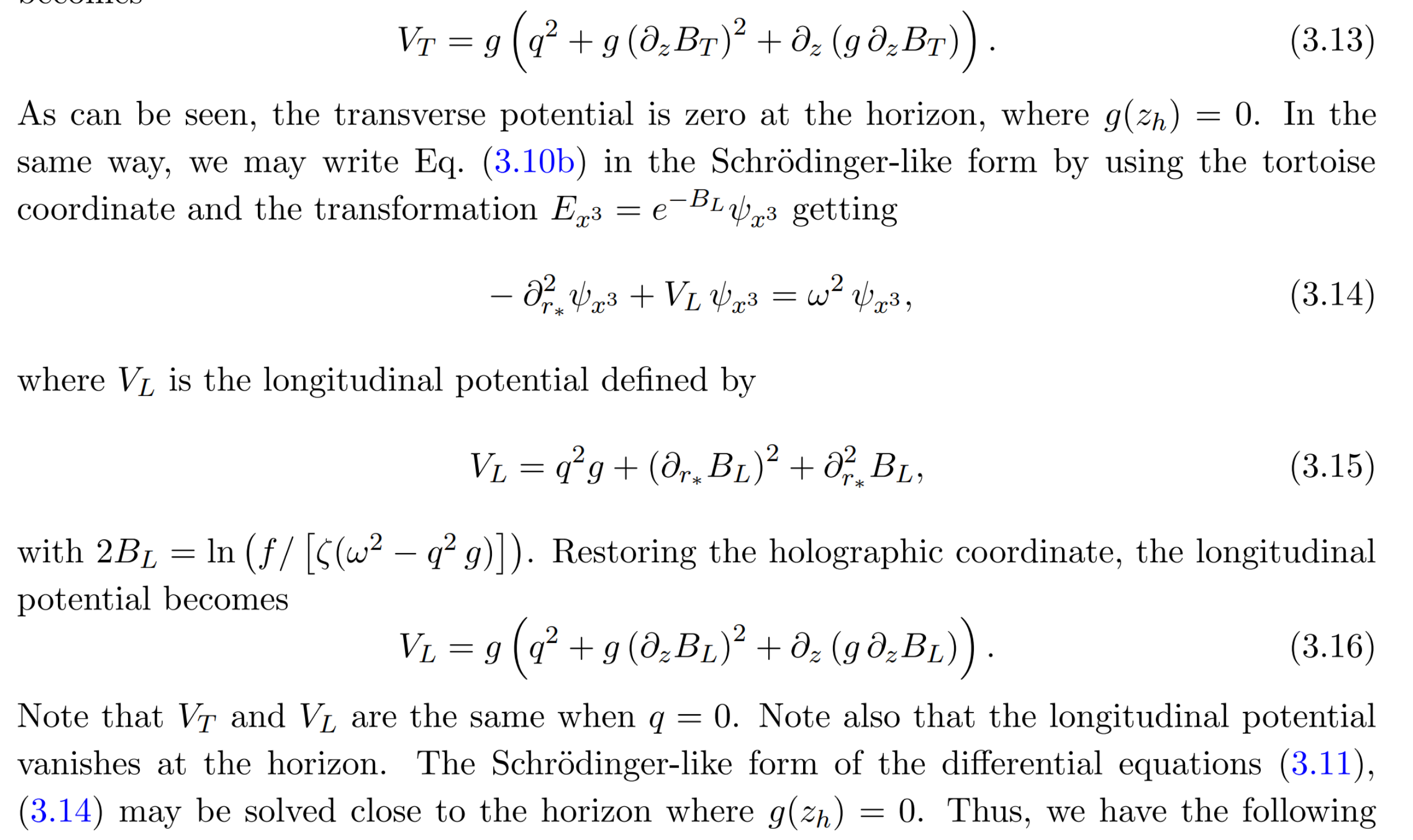 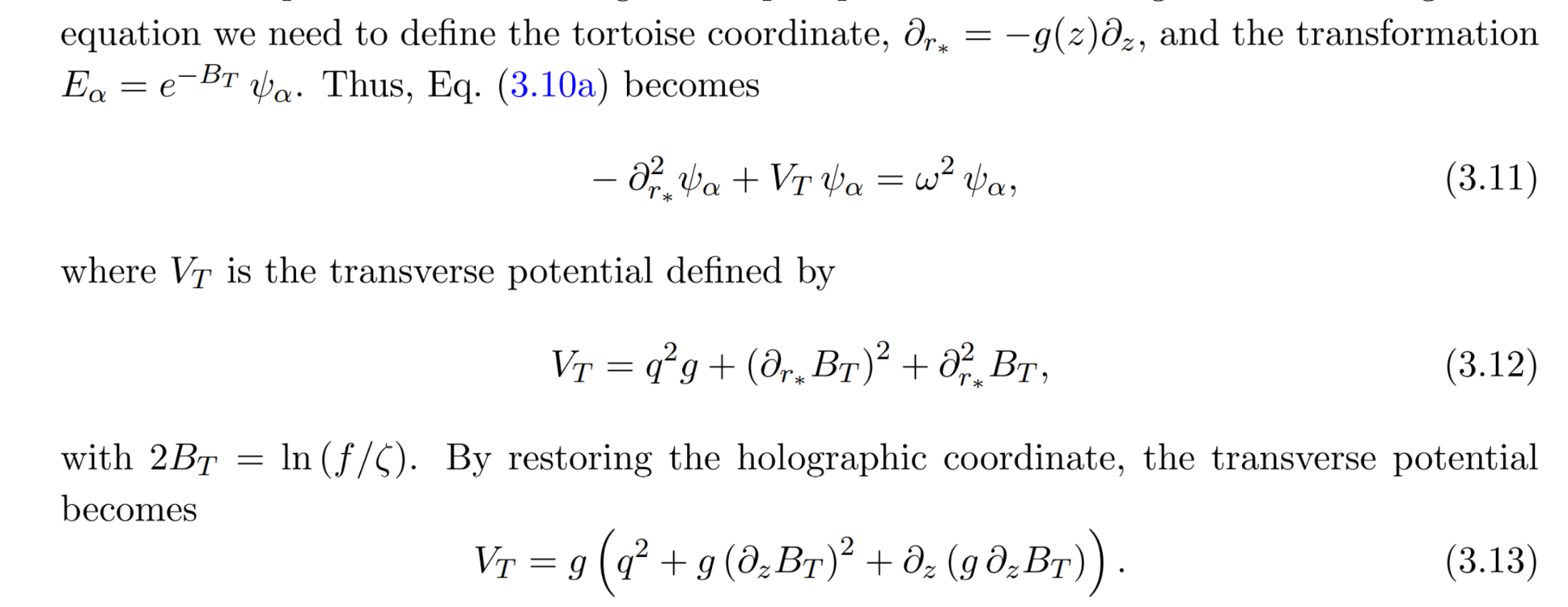 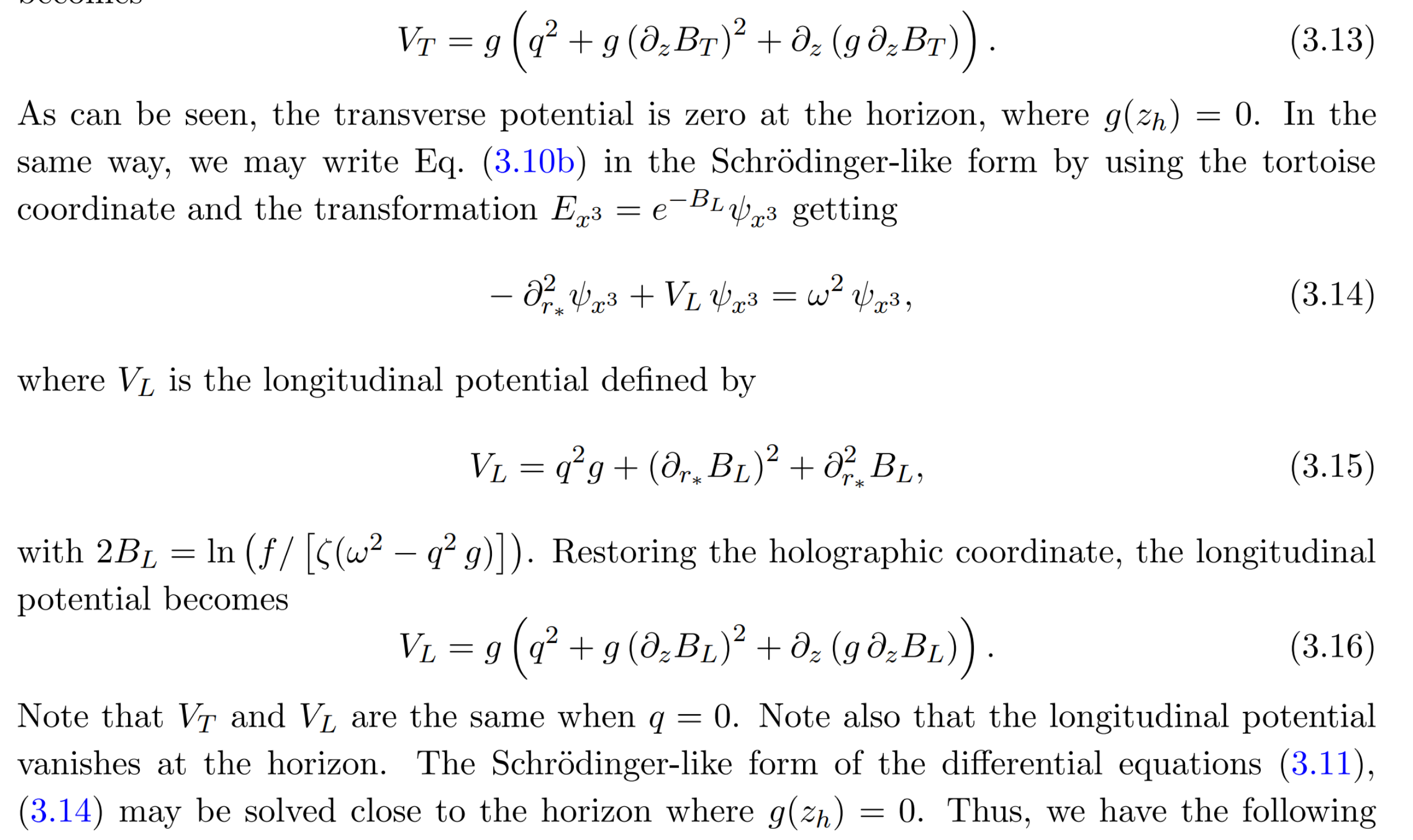 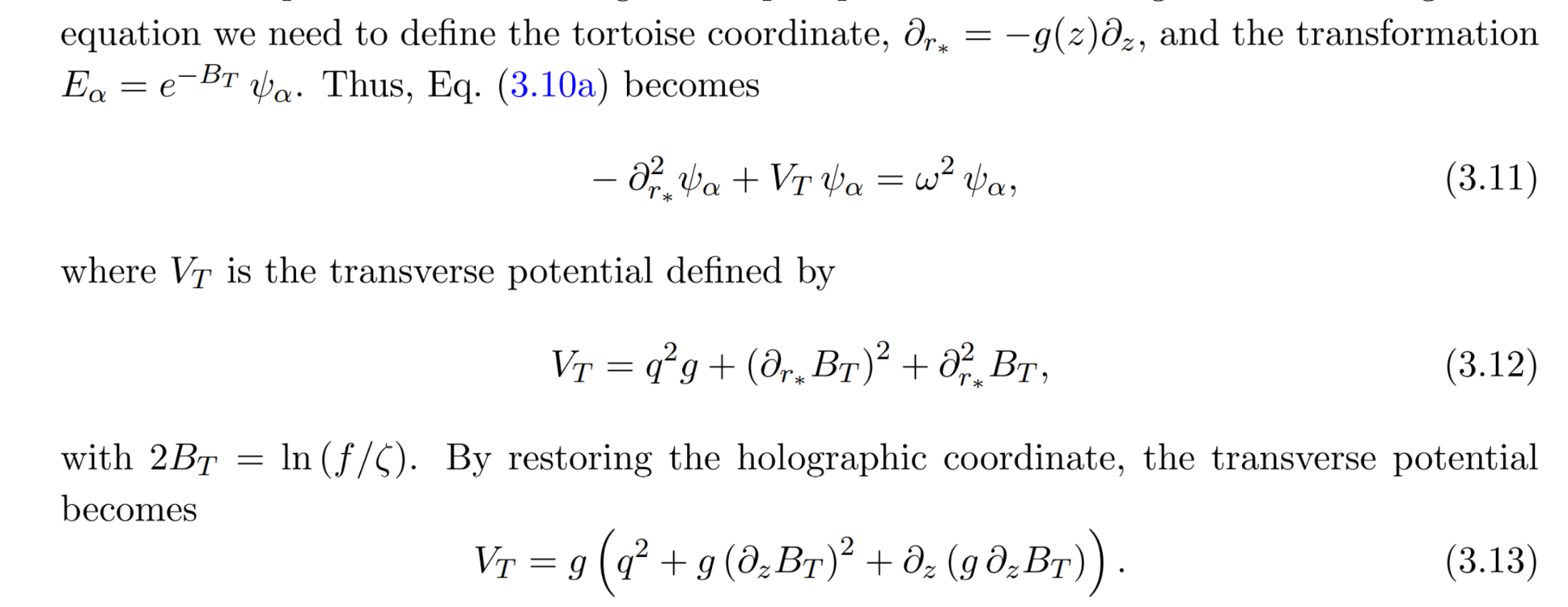 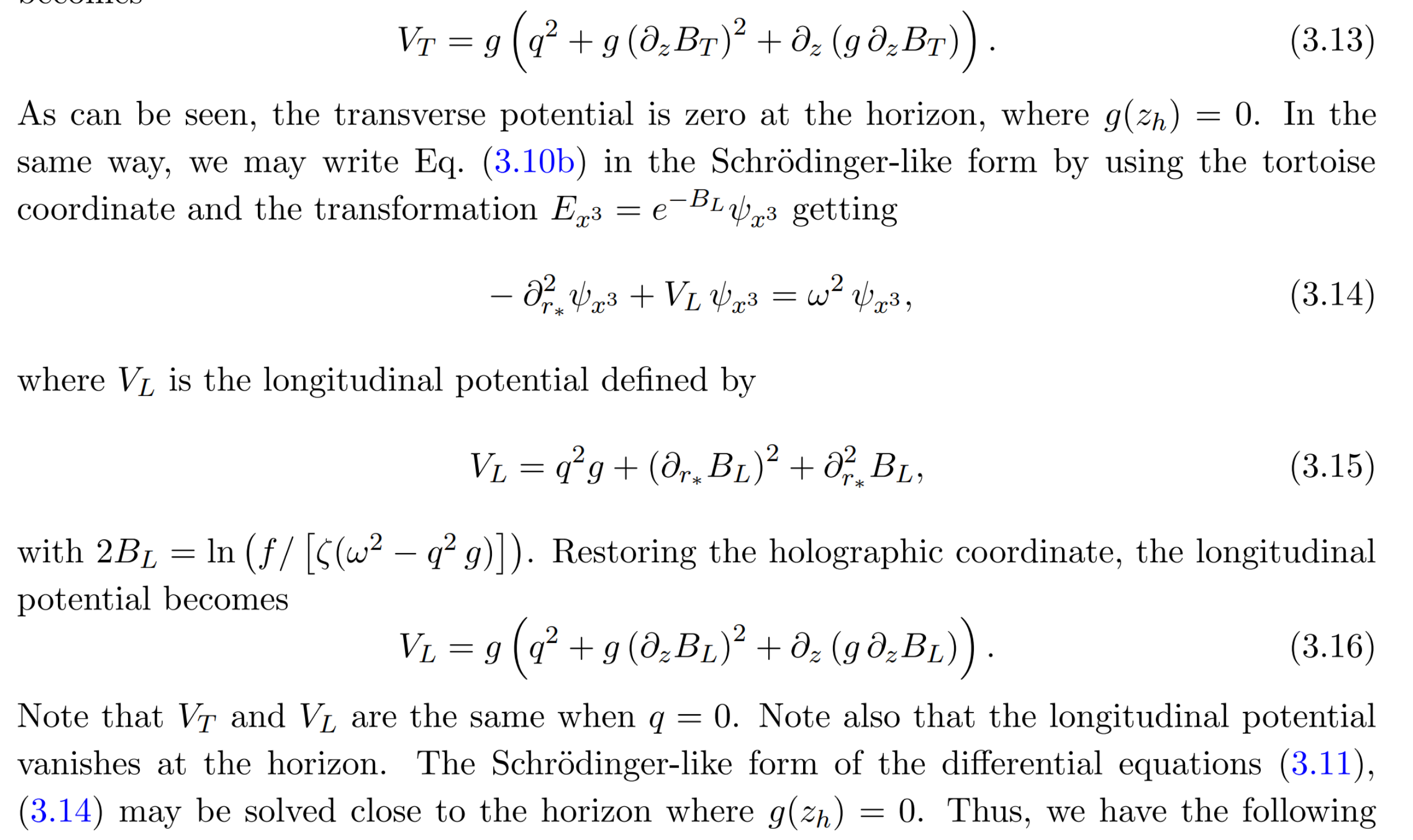 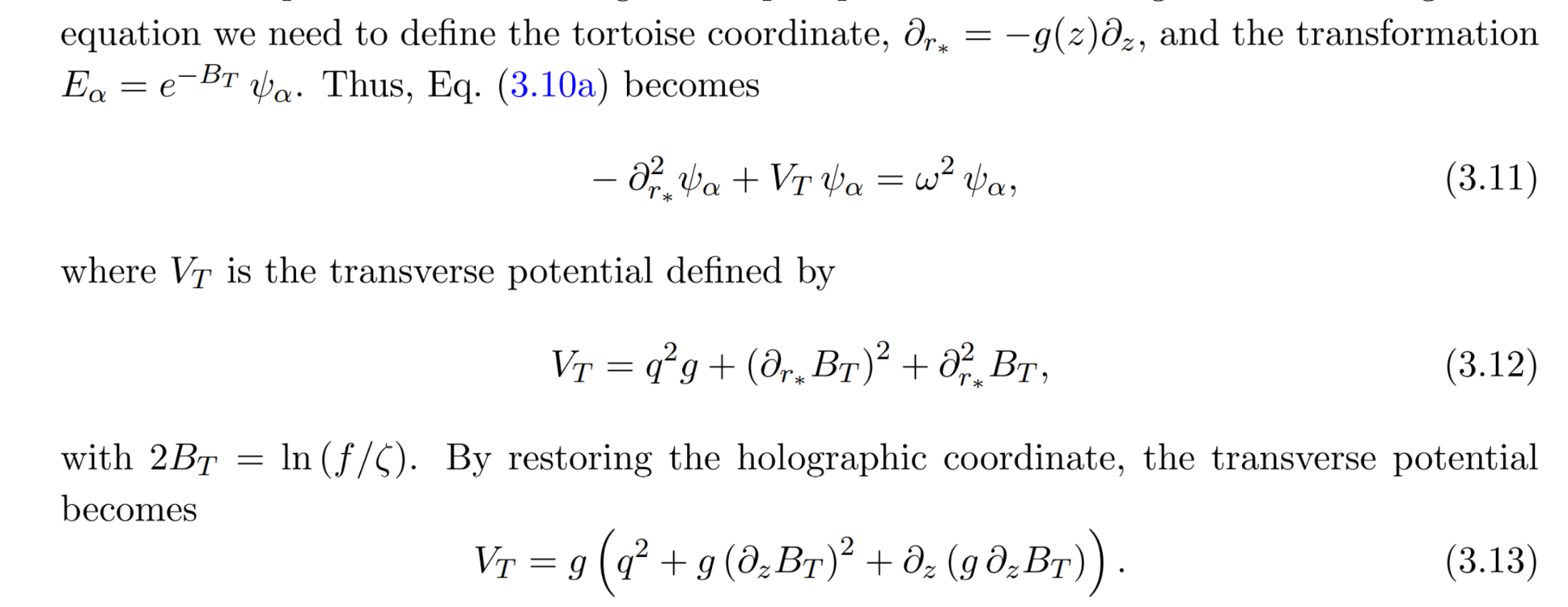 9
Finite temperature
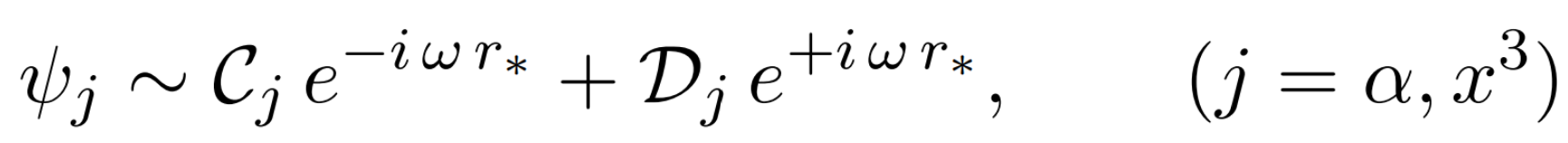 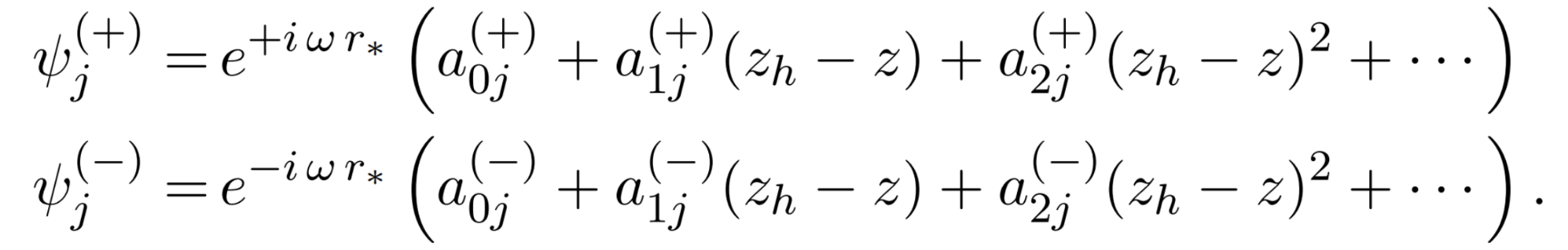 10
The effective potential
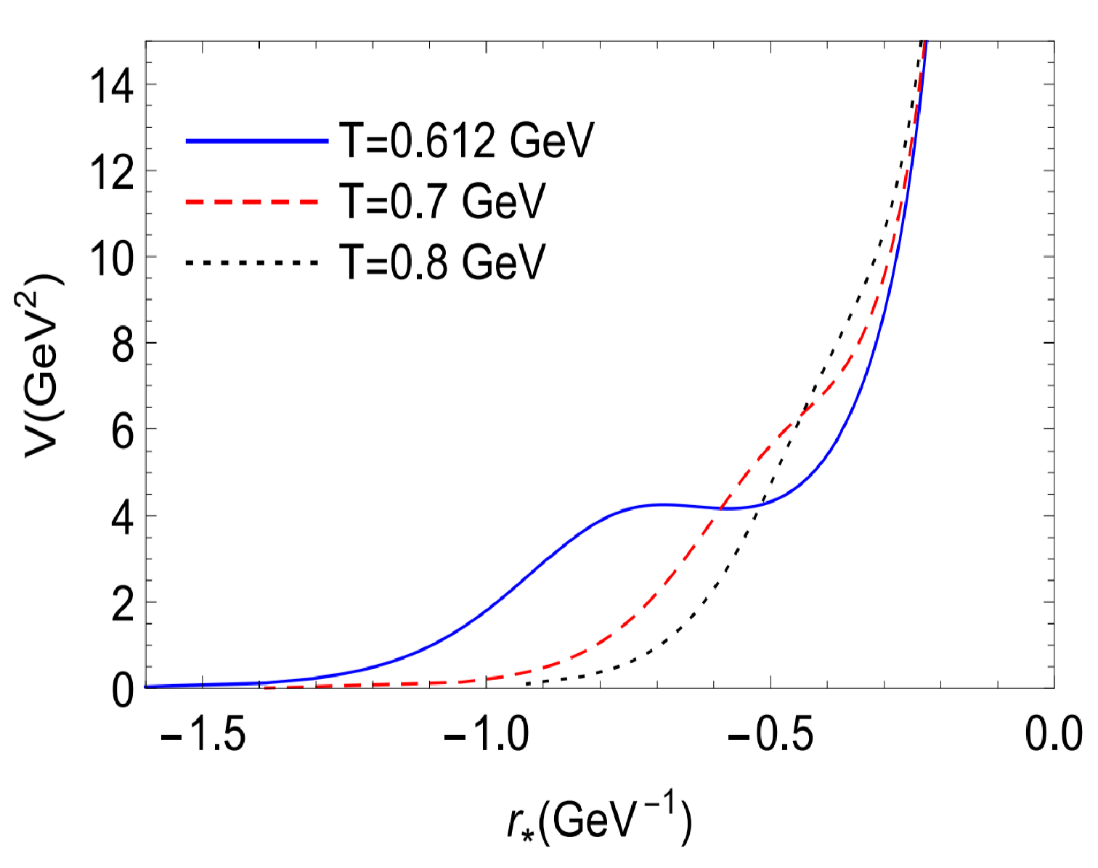 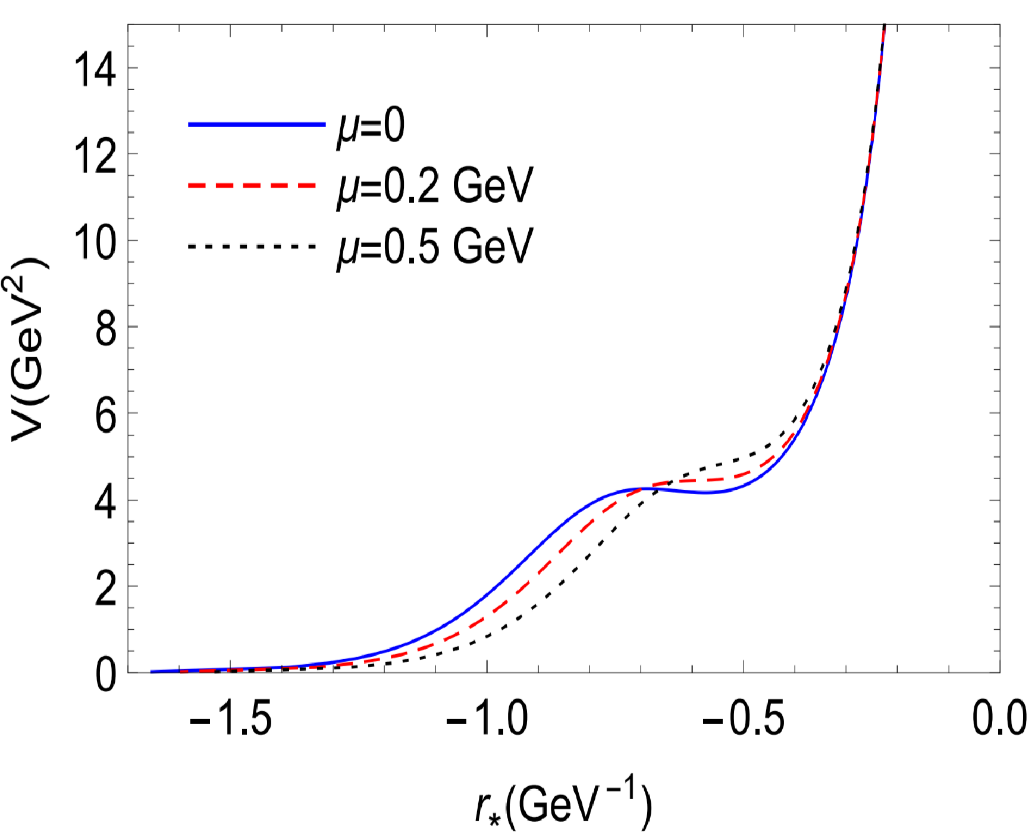 11
Spectral Functions
To calculate the correlation functions we need to determine the on-shell action,
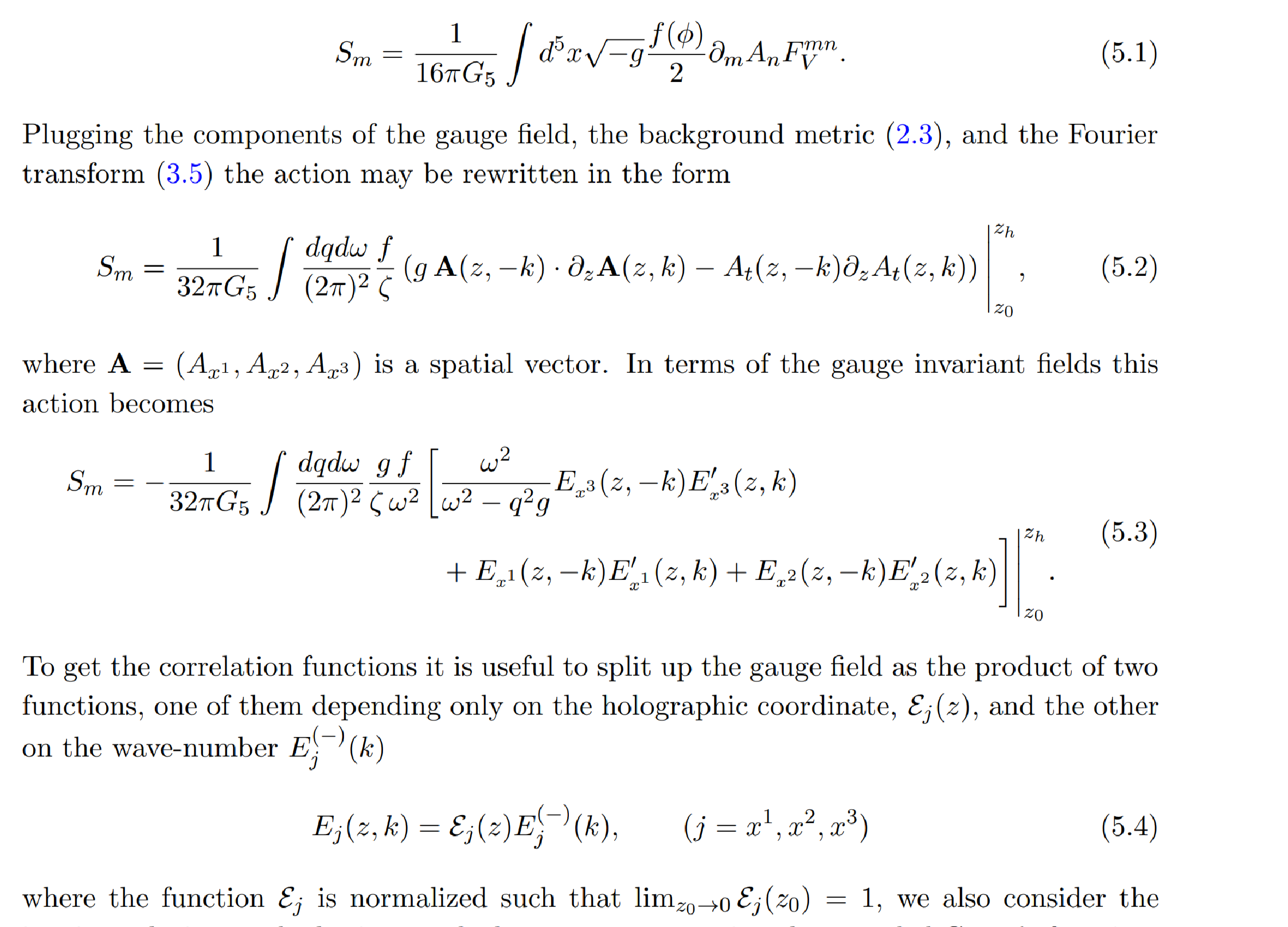 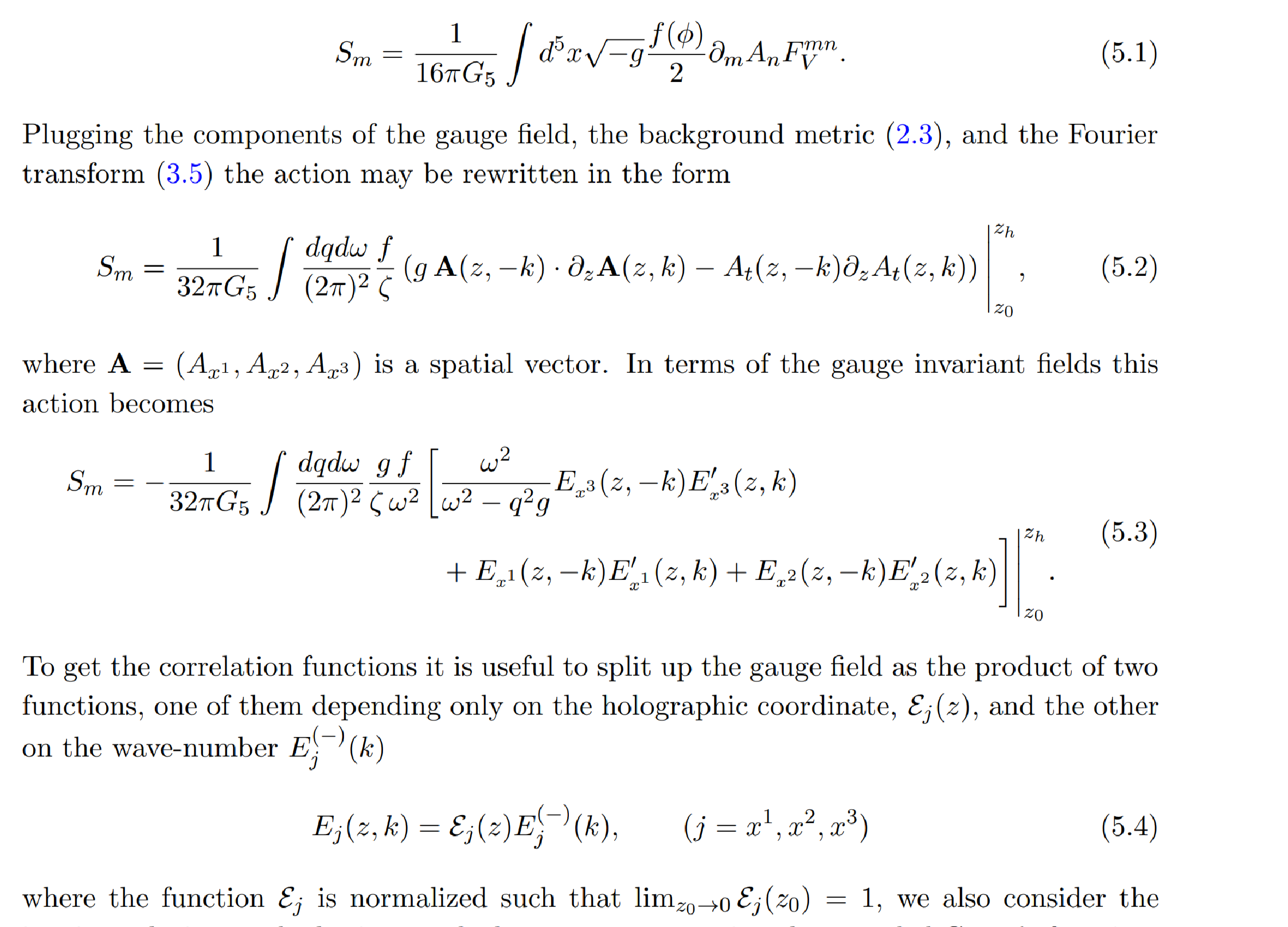 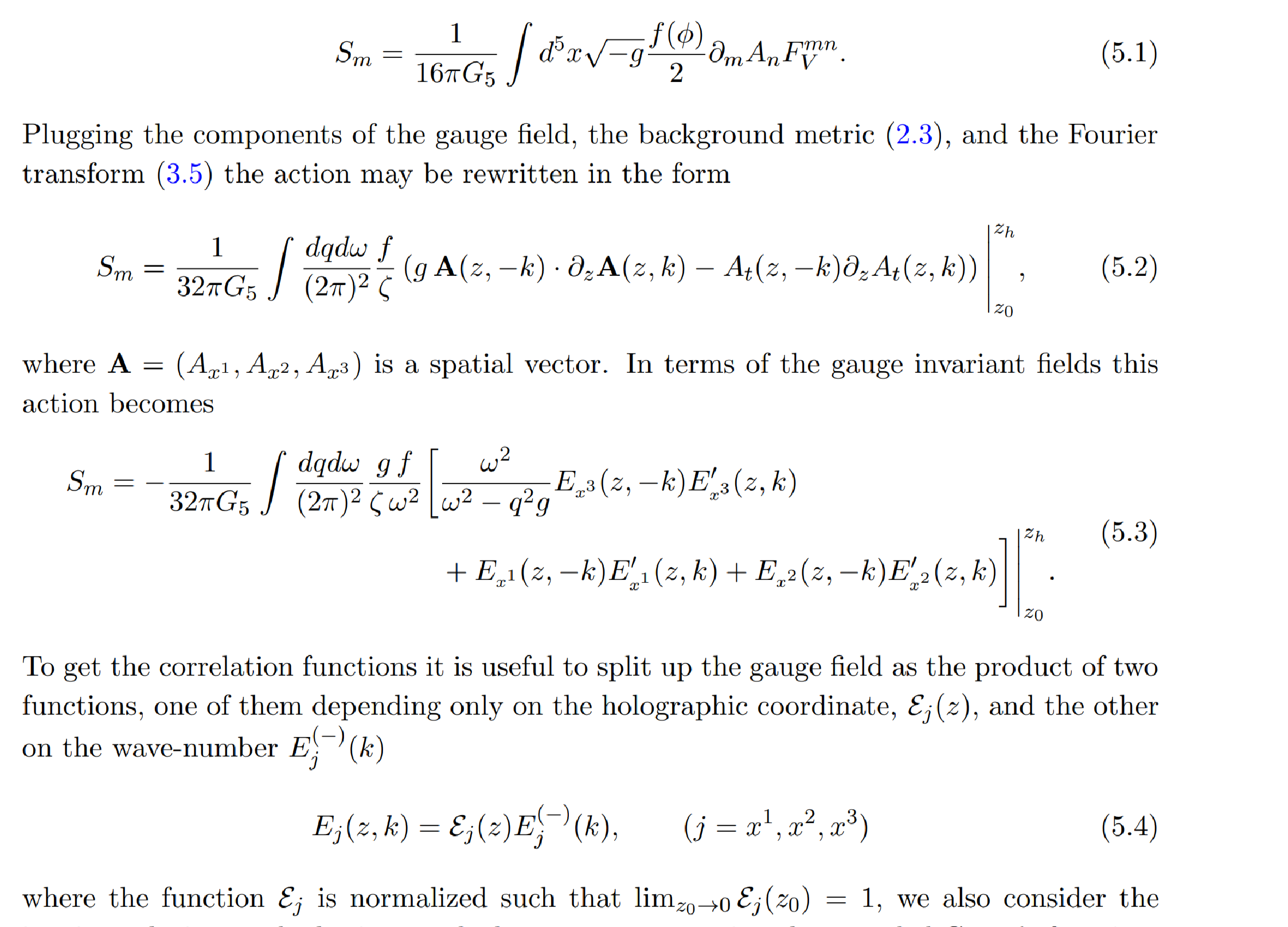 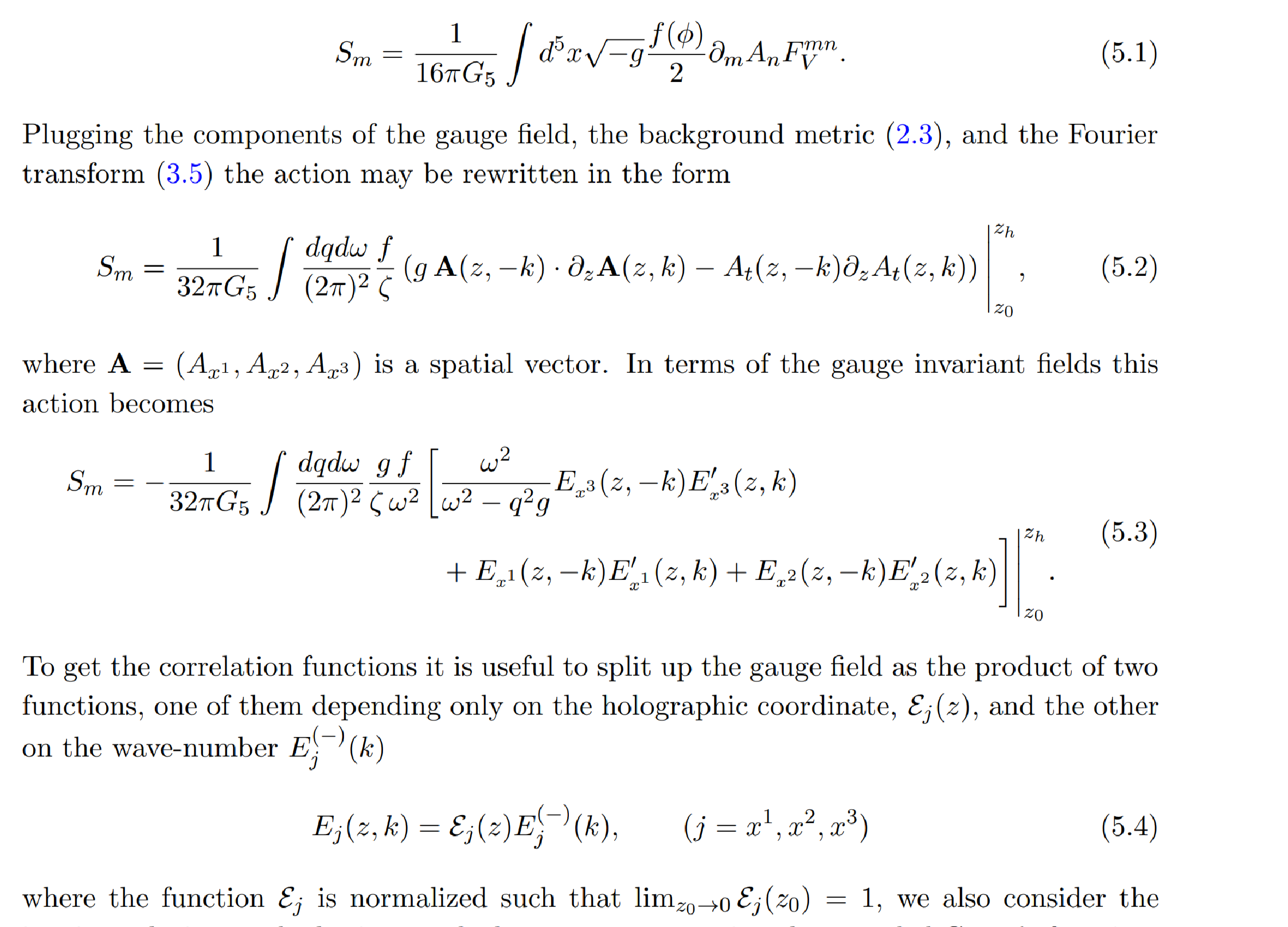 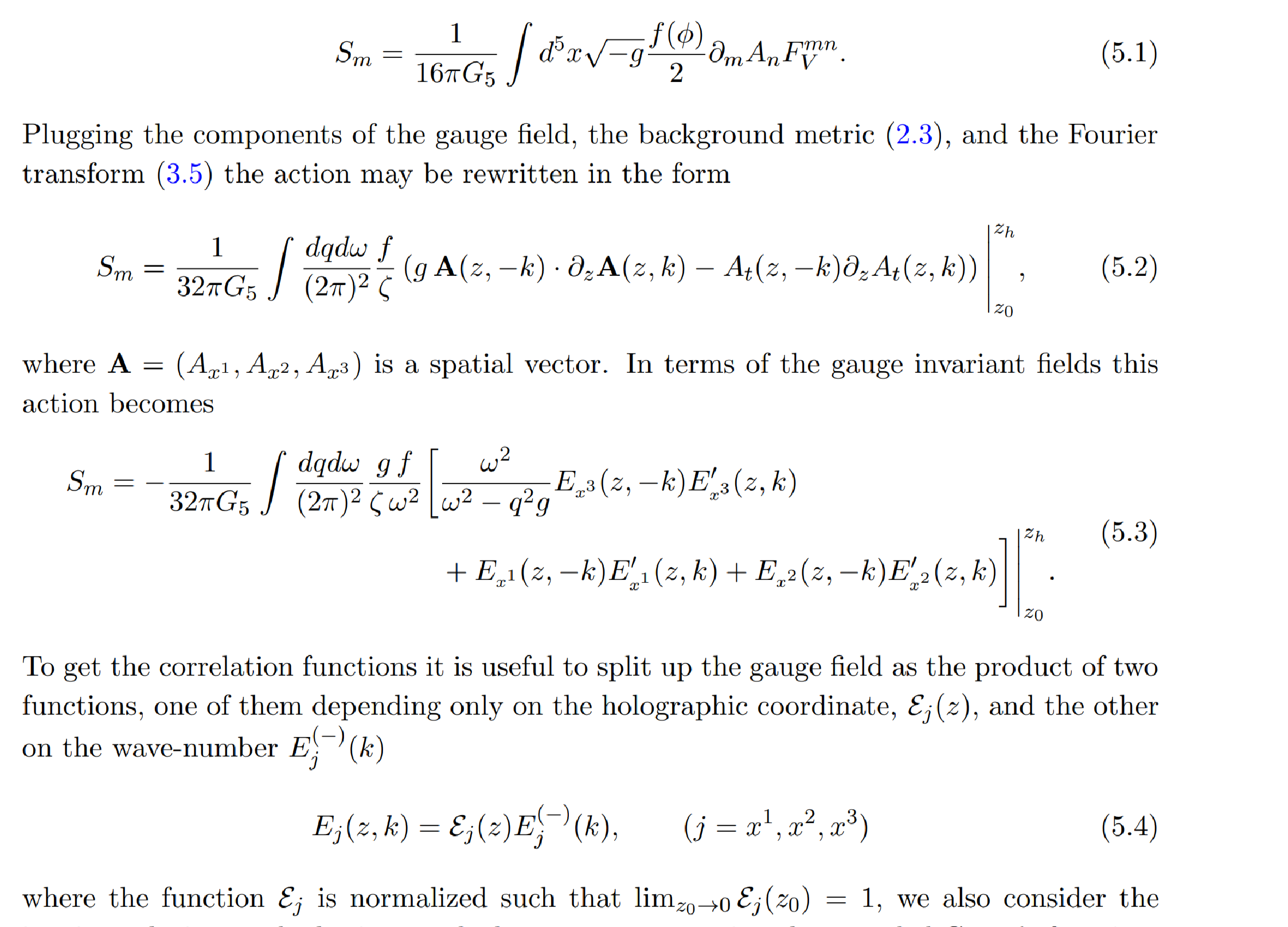 12
Spectral Functions
Consider the ingoing solution at the horizon such that the retarded Green’s function computed.
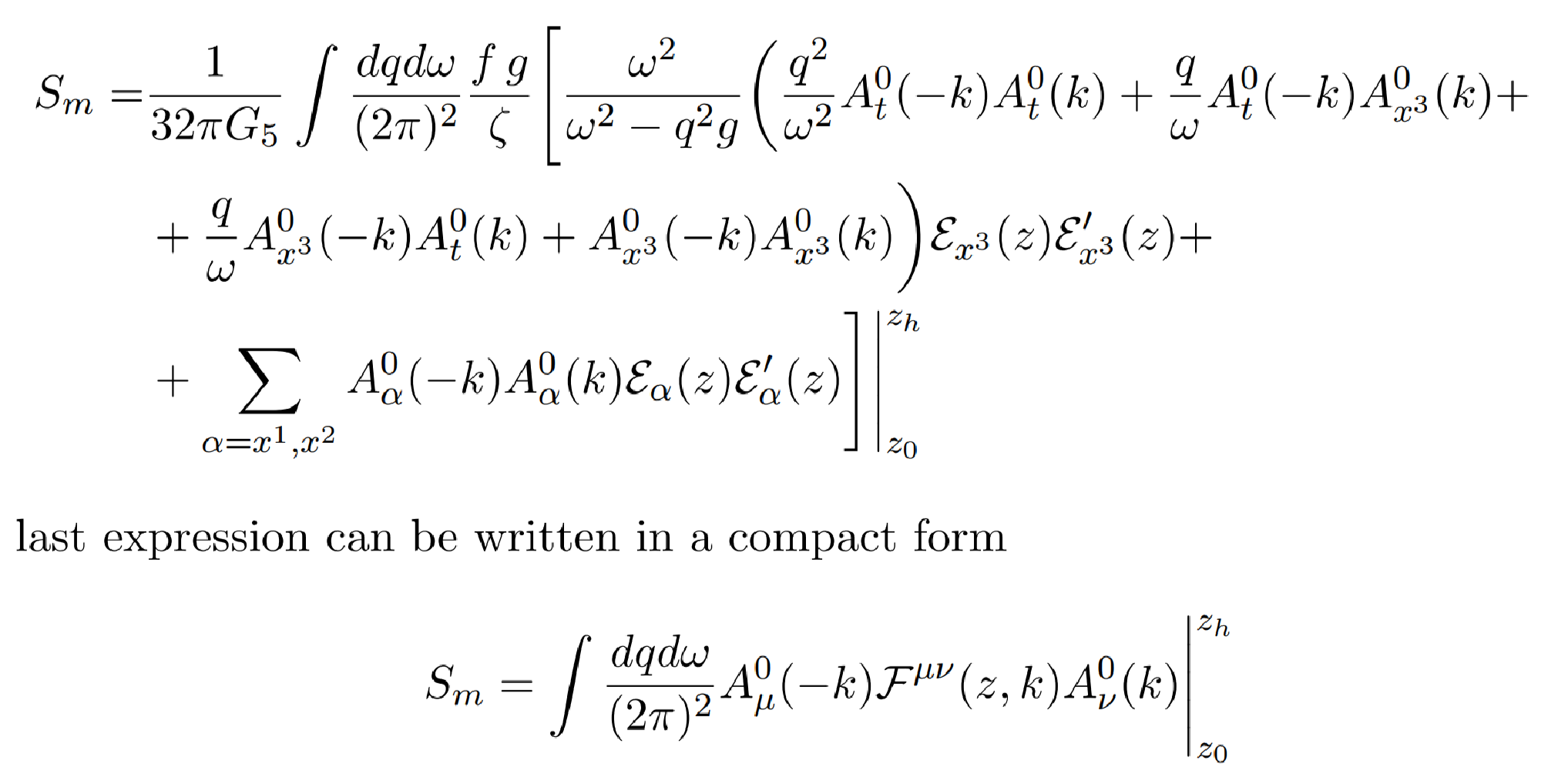 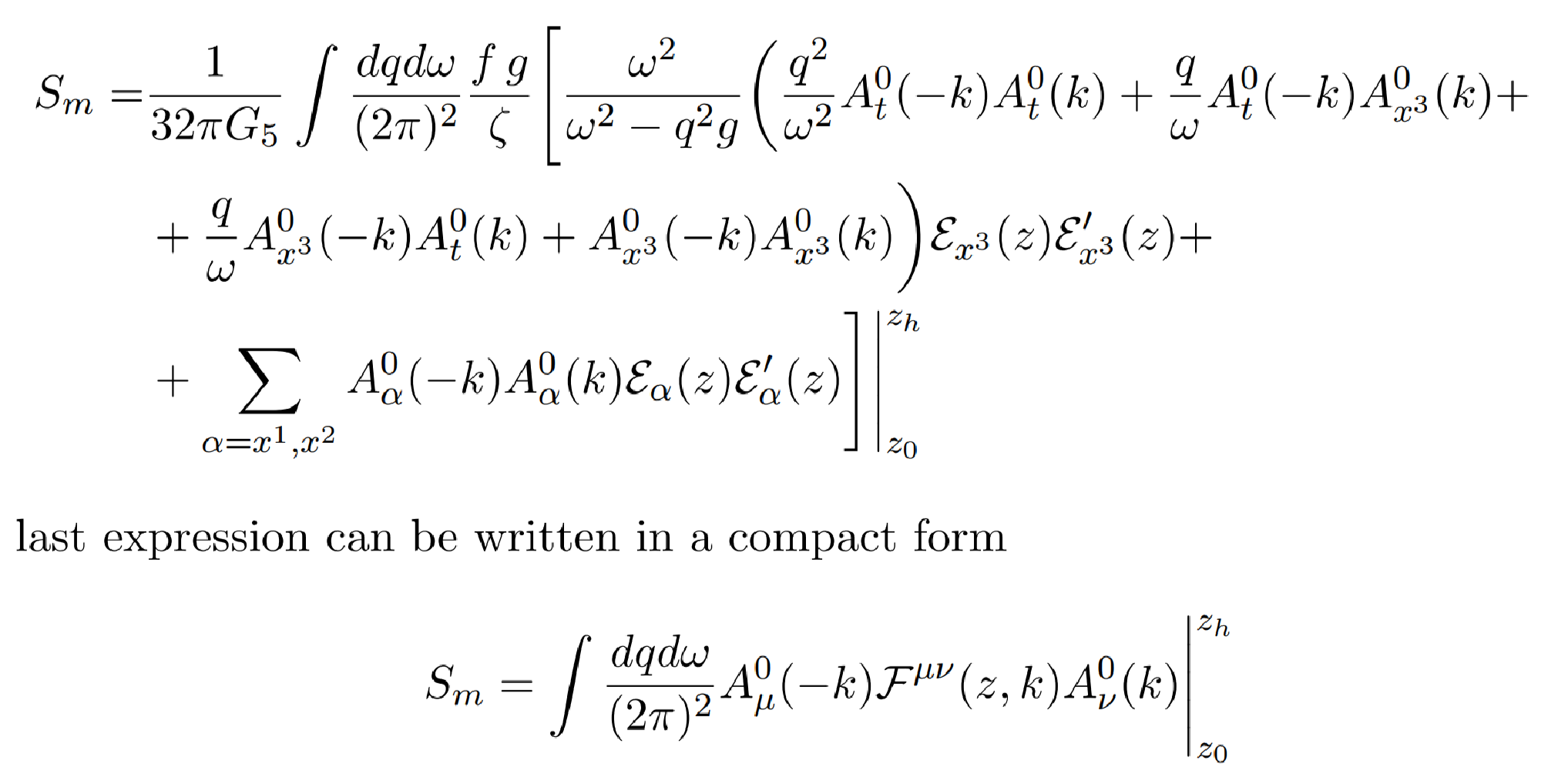 Get the current-current correlators using the Son-Starinets prescription :
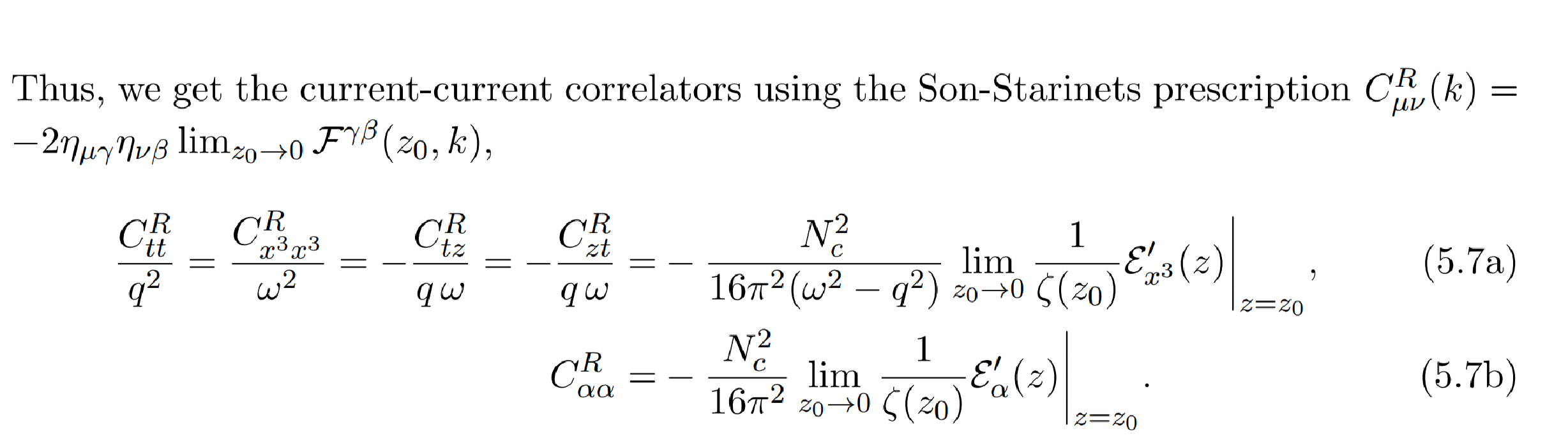 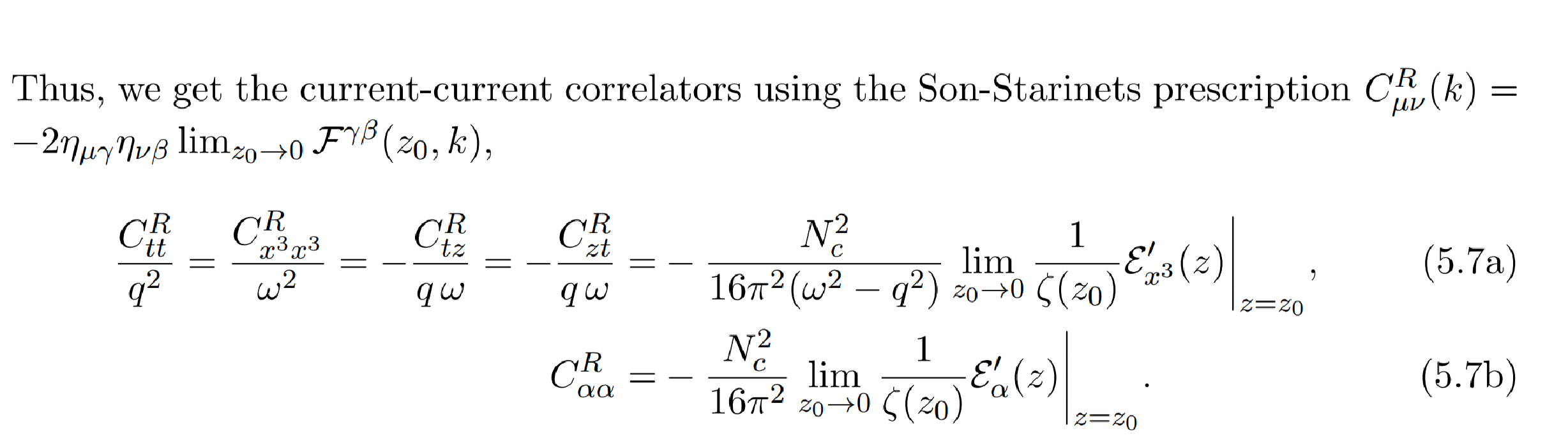 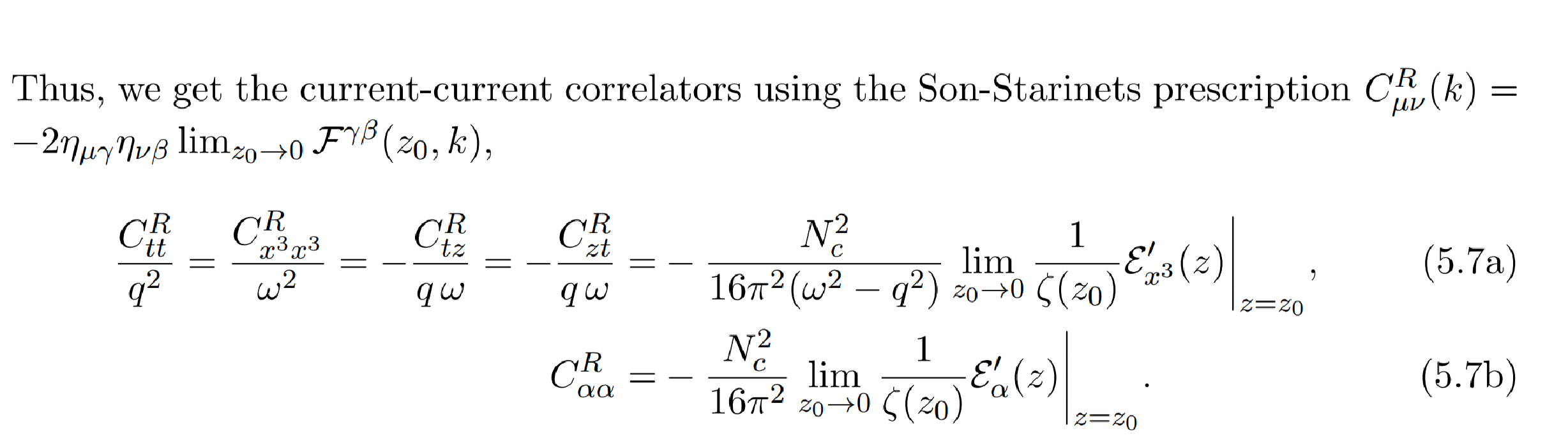 13
Spectral Functions
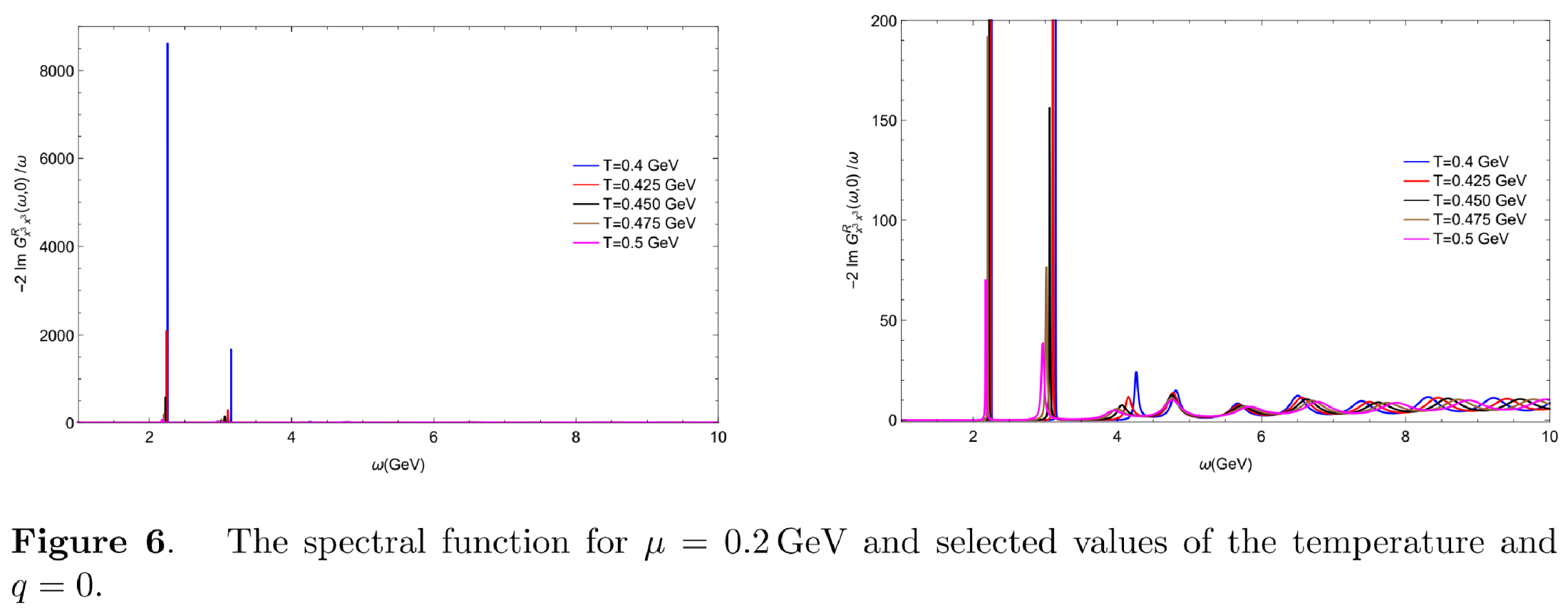 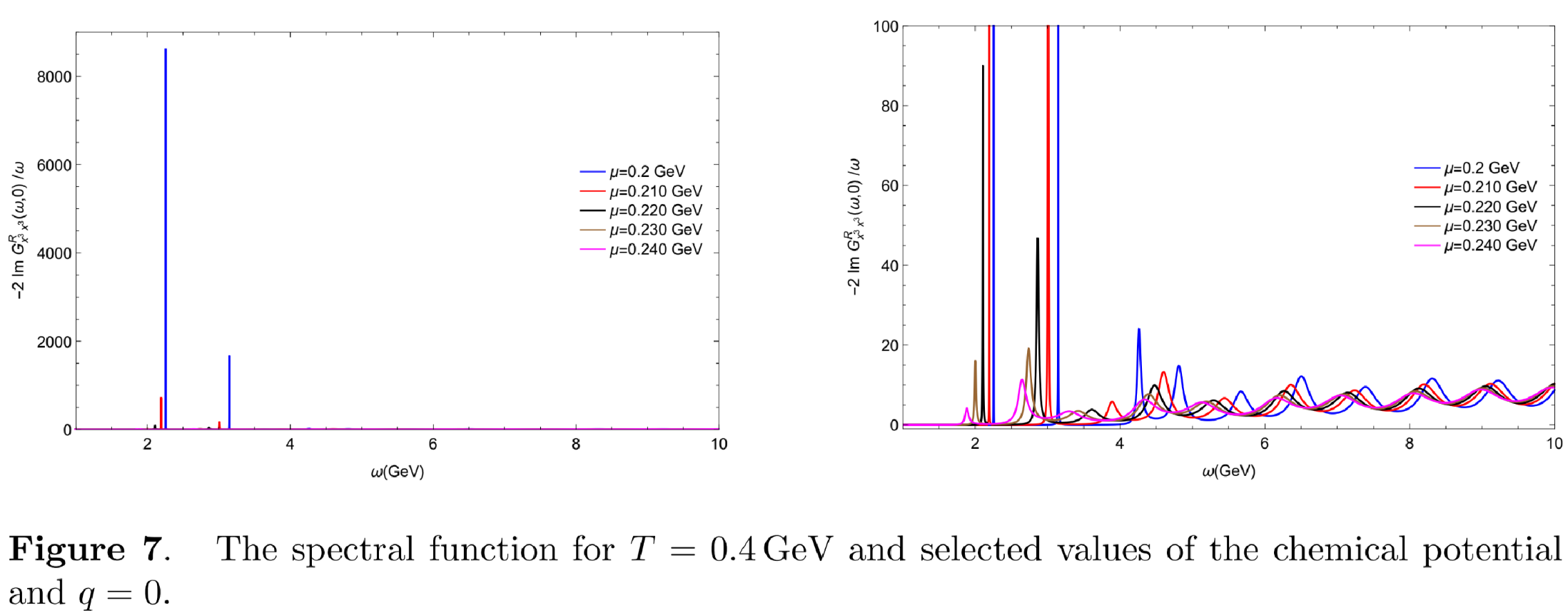 14